государственное бюджетное учреждение
Самарской области 
«Сызранский пансионат для ветеранов труда
 (дом-интернат для престарелых и инвалидов)»
МЕДИКО – СОЦИАЛЬНЫЕ  УСЛУГИ
Главная медицинская сестра   
                        Прыткова Светлана Николаевна
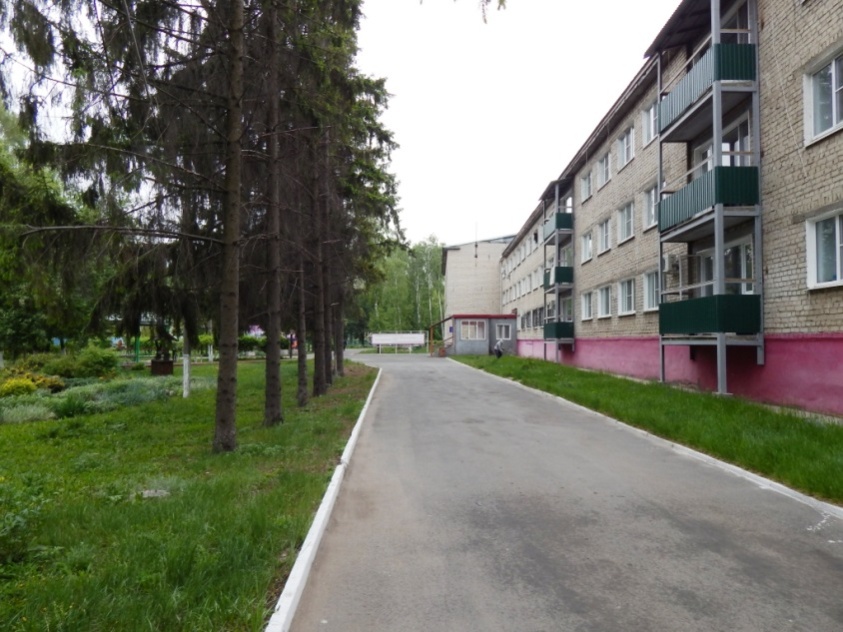 Сызрань, 2017
государственное бюджетное учреждение Самарской области «Сызранский пансионат для ветеранов  труда (дом-интернат для престарелых и инвалидов)»
является унитарной некоммерческой организацией, созданной собственником для осуществления функций некоммерческого характера в сфере социальной защиты (социального обслуживания)
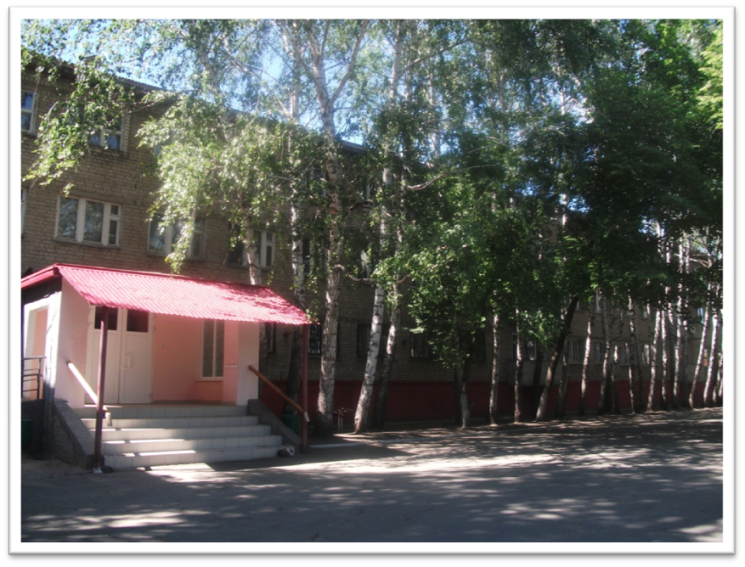 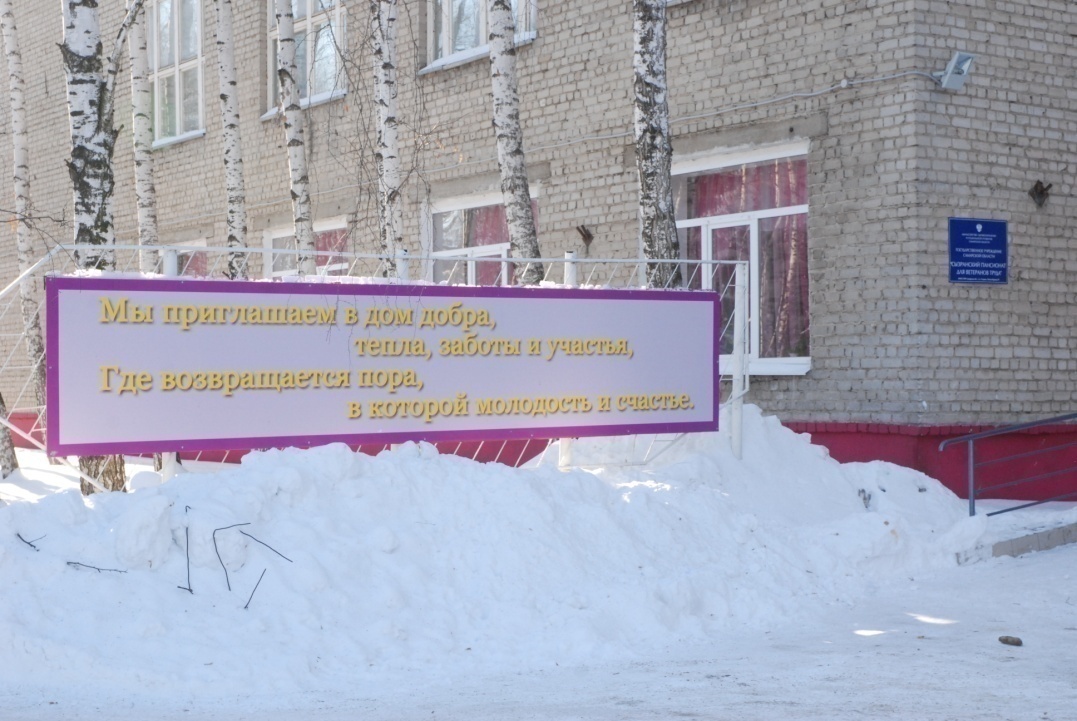 1967 г. – начало строительства

1968 г. – дом-интернат принял первых проживающих
Возрастная характеристика проживающих

Всего проживает - 420 человек
Из них инвалидов – 334 человека:
	инвалиды I группы: 158 чел. (47%)
	инвалиды Ii группы: 164 чел.  (49%)
	инвалиды III группы: 12 чел.  (4%)

Инвалиды-колясочники – 74 человека
Возрастная характеристика сотрудников

Всего сотрудников - 388 человек
Средний возраст сотрудников - 42 года
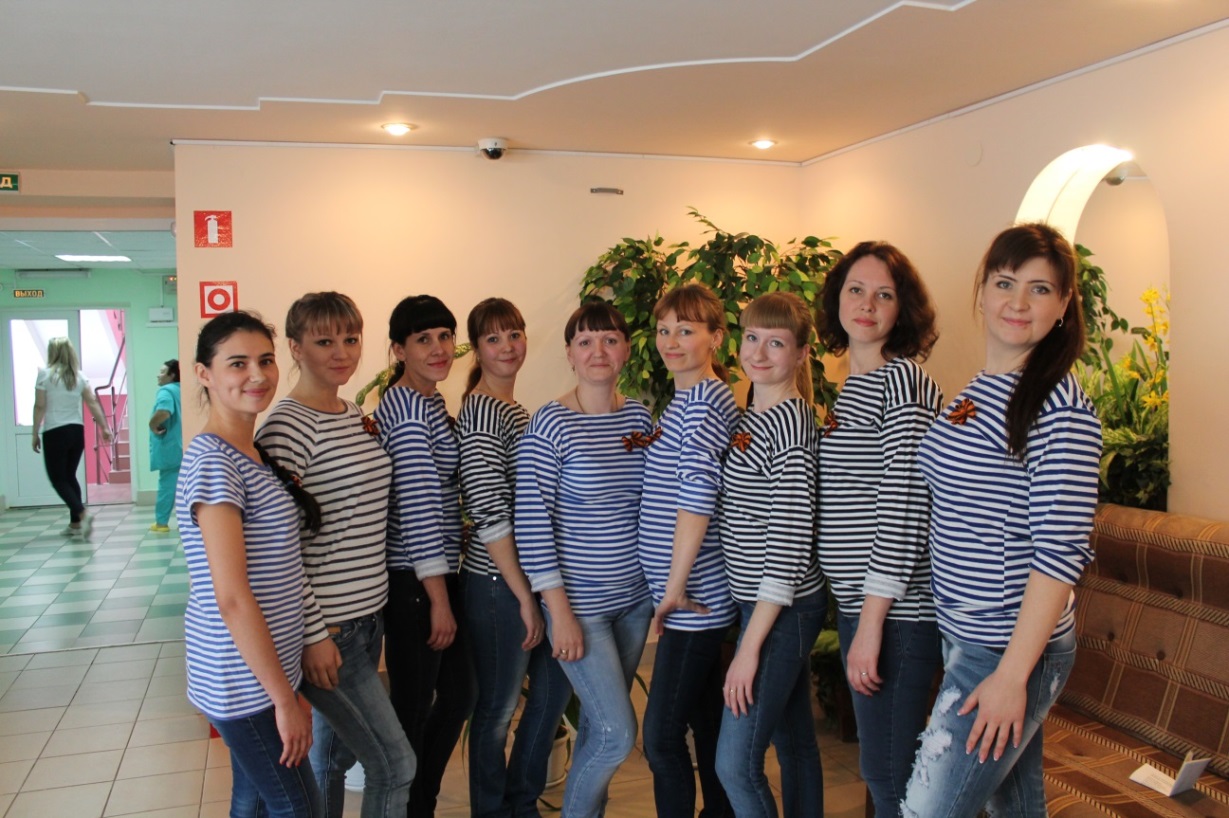 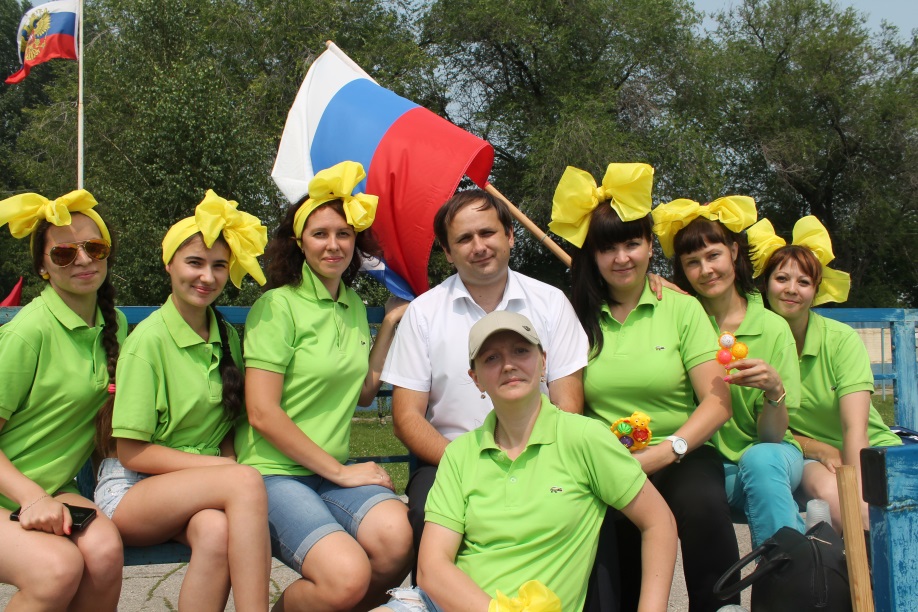 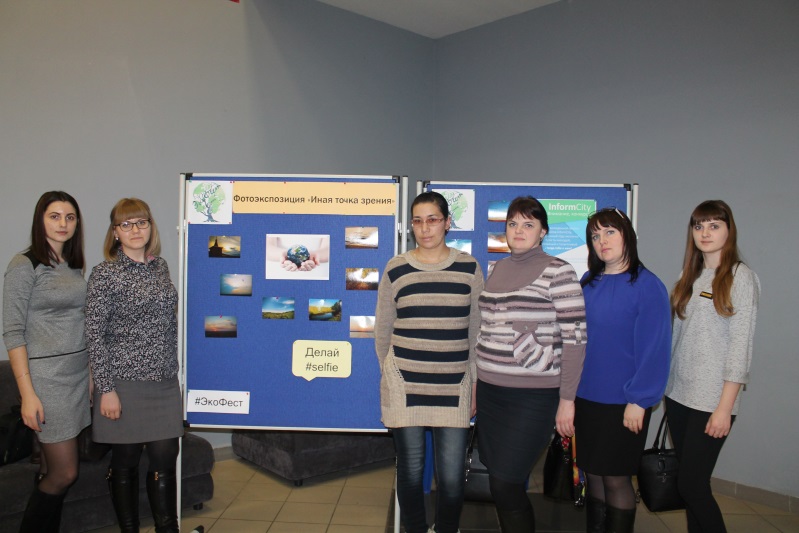 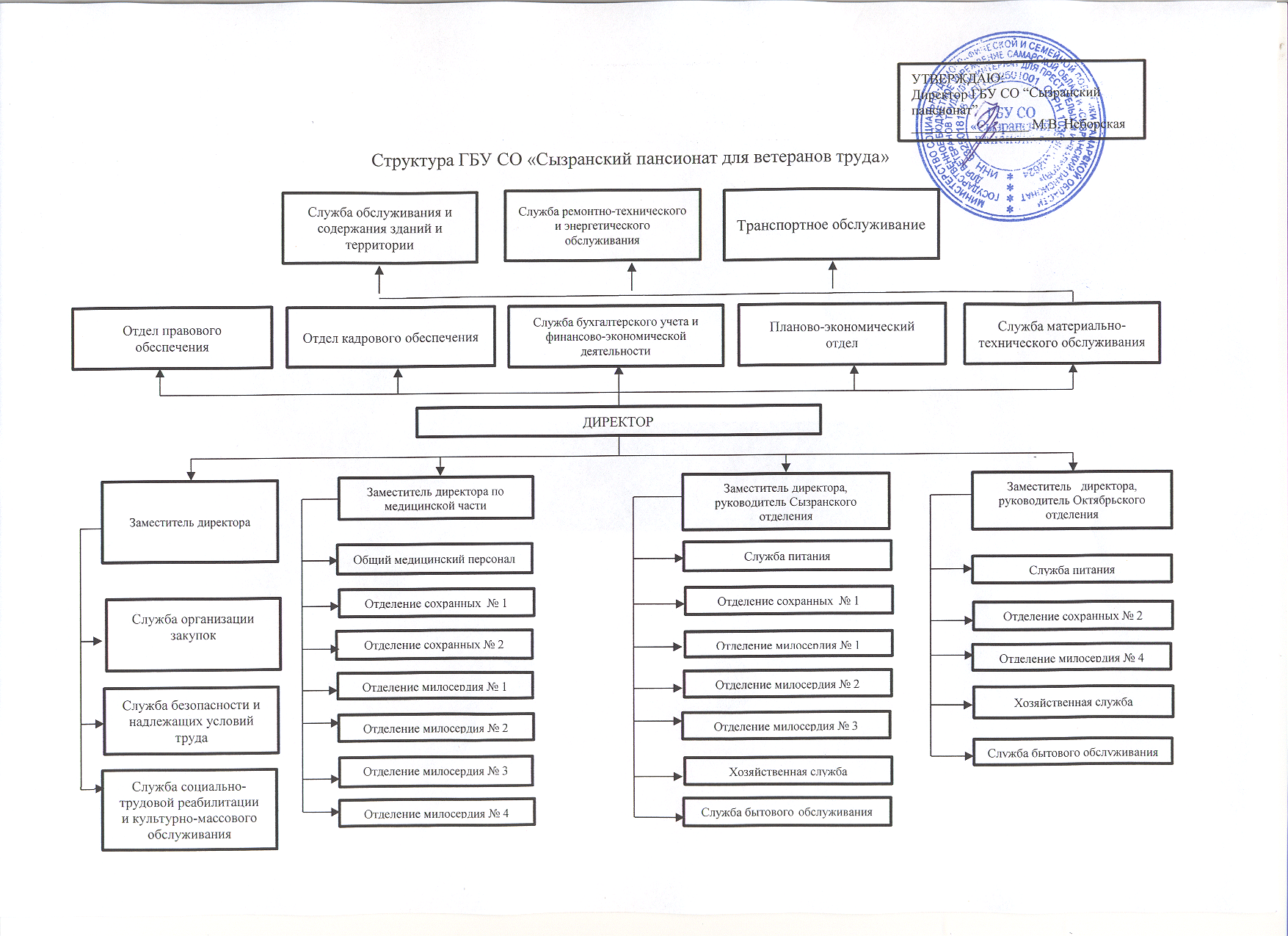 Социально-медицинские услуги
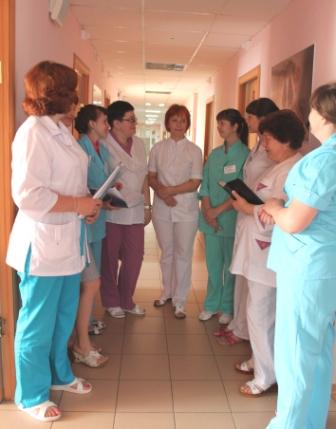 Заведующие отделениями (врачи-терапевты) ежедневно проводят медицинский обход отделения
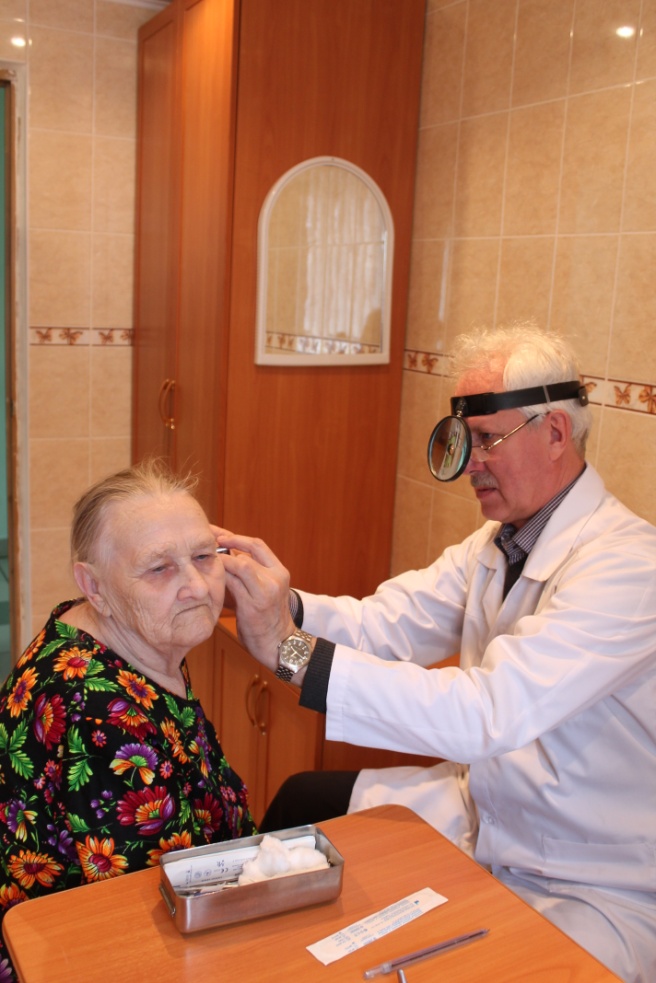 Медицинские осмотры проводят  с привлечением врачей-специалистов (стоматолога, хирурга, психиатра, окулиста, ЛОР,  невролога),            а также с лабораторными исследованиями
Преобладающие нозологии:
хроническая ишемия головного мозга,
последствия инсультов,
гипертоническая болезнь,
ишемическая болезнь сердца,
заболевания опорно-двигательного аппарата
Для решения всех проблем пациента используется целостный междисциплинарный подход 
в рамках паллиативной помощи
врач, медсестры и другие медицинские и не медицинские специалисты координируют все аспекты помощи пациенту
Проблемы, связанные с кожей
опрелости
пролежни
расчесы
чрезмерная сухость/влажность кожи
Пути решения:
принятие гигиенических ванн;
использование губок, заполненных специальным гелем;
использование шапочки и экспресс-шампуня
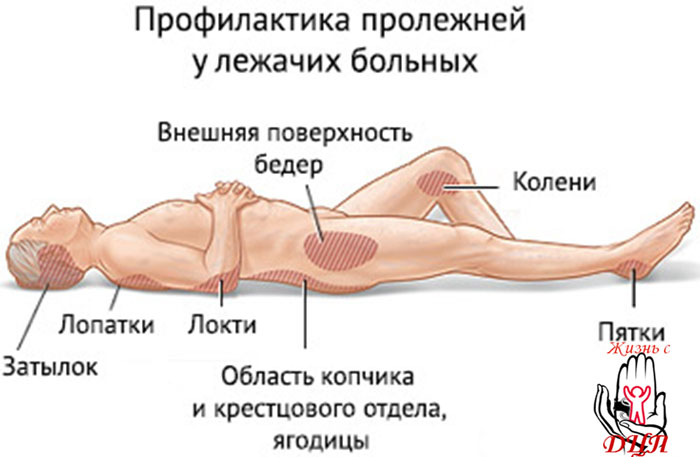 Проблемы, связанные с сосудами
возникают в результате отсутствия активных движений и мышечных сокращений, либо в результате параличей и парезов, ведущих к образованию тромба
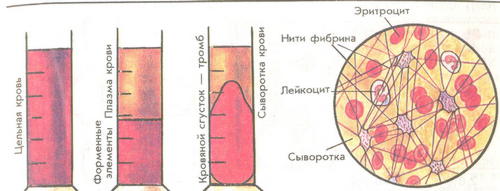 Проблемы, связанные с органами дыхания
возникают у проживающих, находящихся в горизонтальном положении, из-за отсутствия движений и уменьшения объема легочной вентиляции
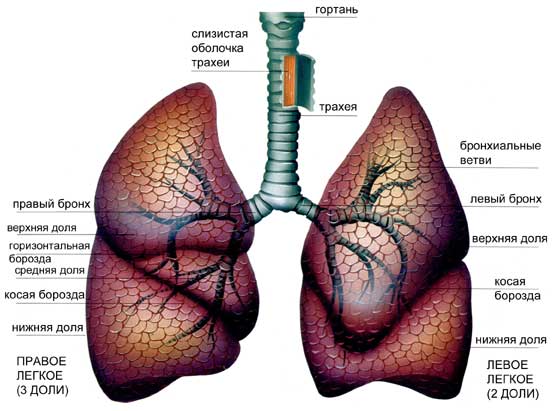 Проблемы, связанные с нарушением функции органов желудочно-кишечного тракта
возникают в результате снижения тонуса желудочно-кишечного-тракта, что приводит к трудной дефекации
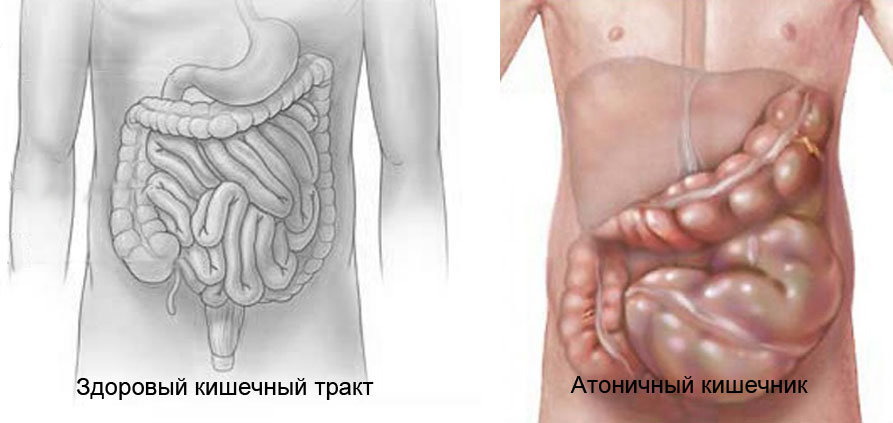 Проблемы, связанные с мышечной активностью
возникают в результате отсутствия движений и ведет к потере мышечной массы (атрофии мышц)
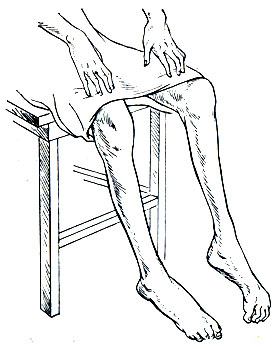 Проблемы, связанные с суставами
возникает контрактура - ограничение подвижности суставов и как следствие приводит к тяжелым функциональным расстройствам
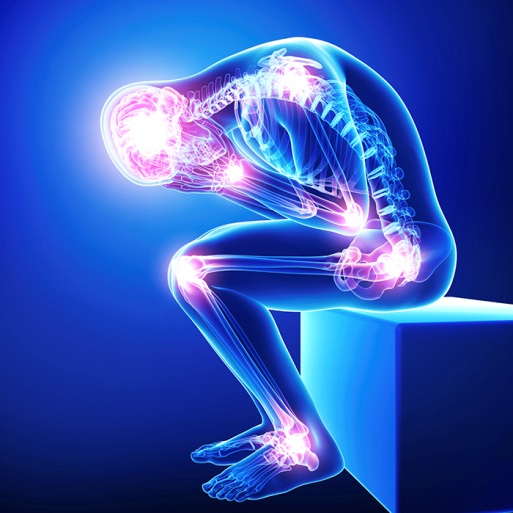 Проблемы, связанные с костями
снижается содержание кальция, кости становятся хрупкими, развивается остеопороз. В трубчатых костях (красном костном мозге) снижается выработка тромбоцитов, в результате чего возникают спонтанные кровотечения (из носа, десен и др. слизистых оболочек)
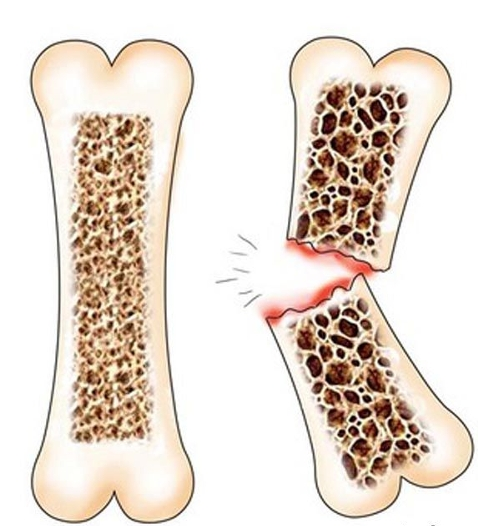 Проблемы, связанные с нарушением функции почек и мочевыводящих путей
в горизонтальном положении возникает инфекционный процесс и может повлечь за собой образование камней в почках либо недержание мочи
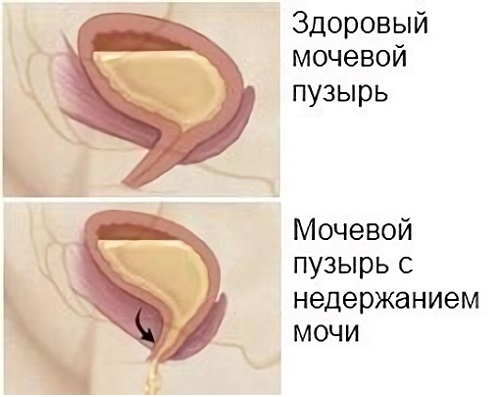 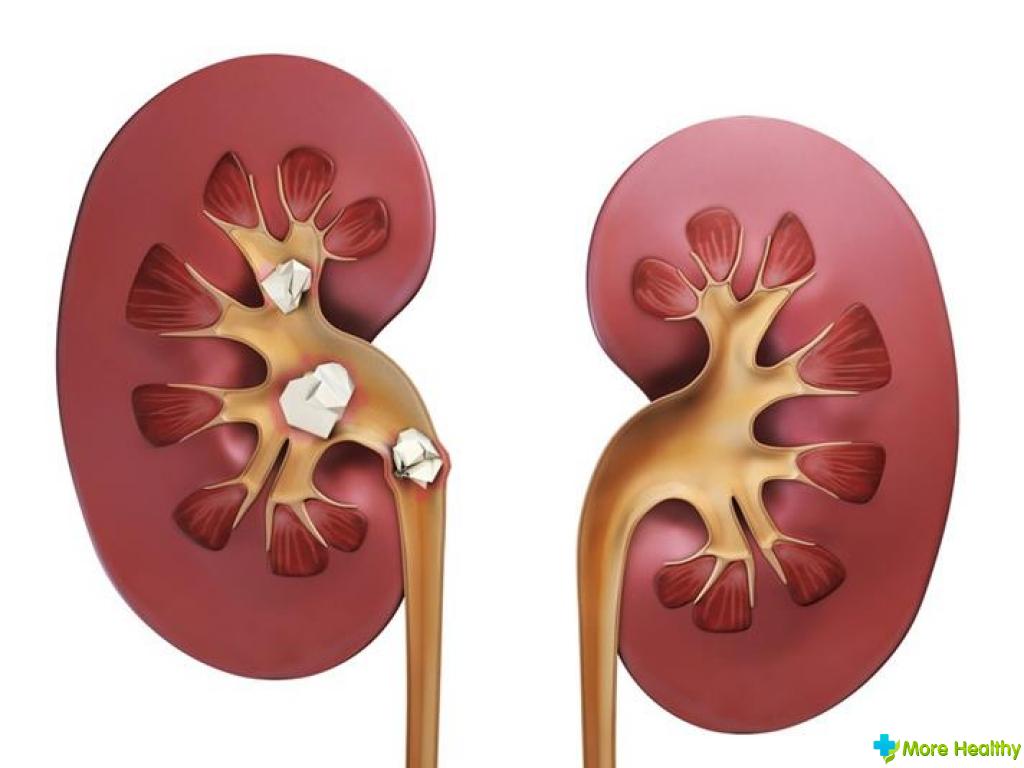 Проблемы, связанные с нервной системой и психикой
бессонница по ночам;
социальная «одичалость» - потеря навыков поведения в обществе (ей страдают длительно лежачие больные)
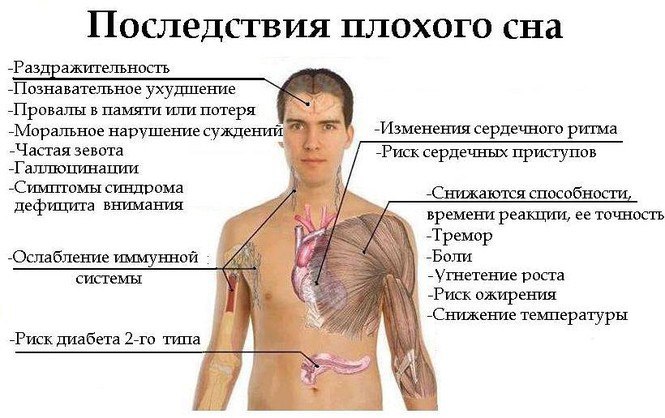 Проблемы, связанные со слухом
Причины снижения слуха:
общение с лежачим пациентом происходит на разных «уровнях»: пациент лежит, а тот кто с ним общается либо сидит, либо стоит, что заставляет слух напрягаться;
лежачий пациент всего видеть не может и поэтому прислушивается, напрягает слух
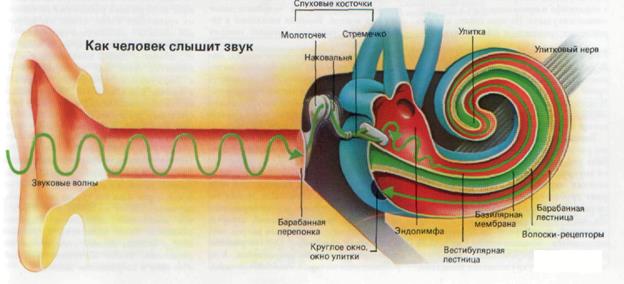 Проблемы, связанные с памятью
Особенности старческой памяти:
общее снижение способности запоминать;
нарушение памяти на недавно прошедшие события, а также намерения и действия, связанные с текущей жизнью;
пожилые с трудом запоминают даты, имена, номера телефонов, назначенные встречи;
они забывают увиденное по телевизору или прочитанное, не могут вспомнить куда положили ту или иную вещь
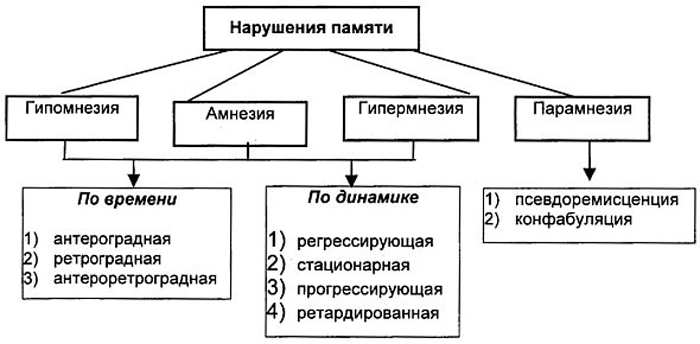 социально-медицинские услуги
Каждое отделение оснащено процедурным кабинетом.
      Медицинская сестра процедурного кабинета четко выполняет назначения врача, оказывает экстренную доврачебную помощь, проводит мероприятия по профилактике инфекционных заболеваний
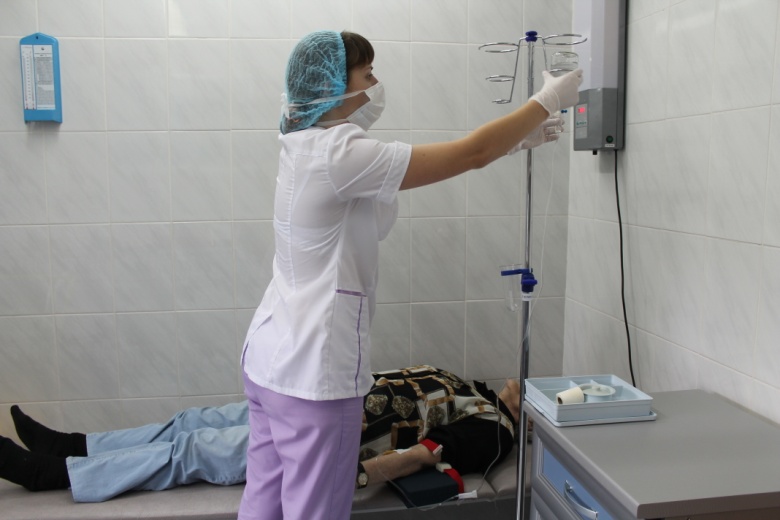 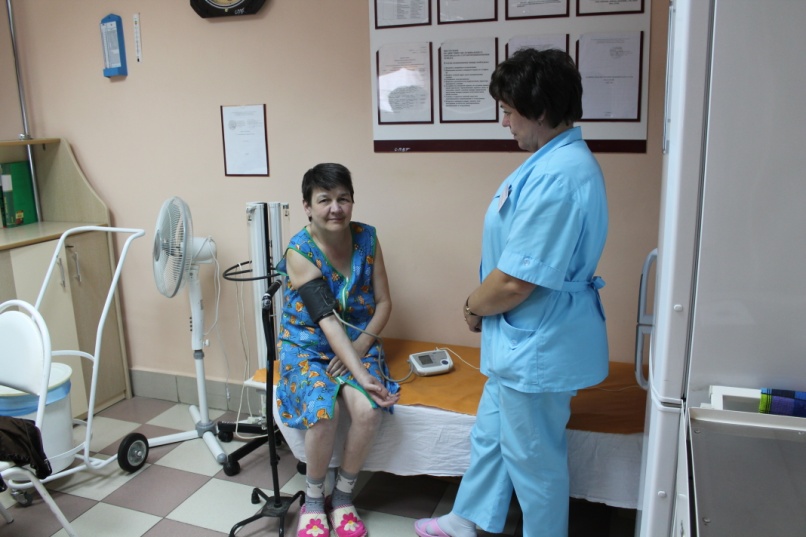 В каждом отделении есть круглосуточный пост медицинской сестры. Дежурная медсестра выполняет назначенные врачом процедуры
Социально-медицинские услуги
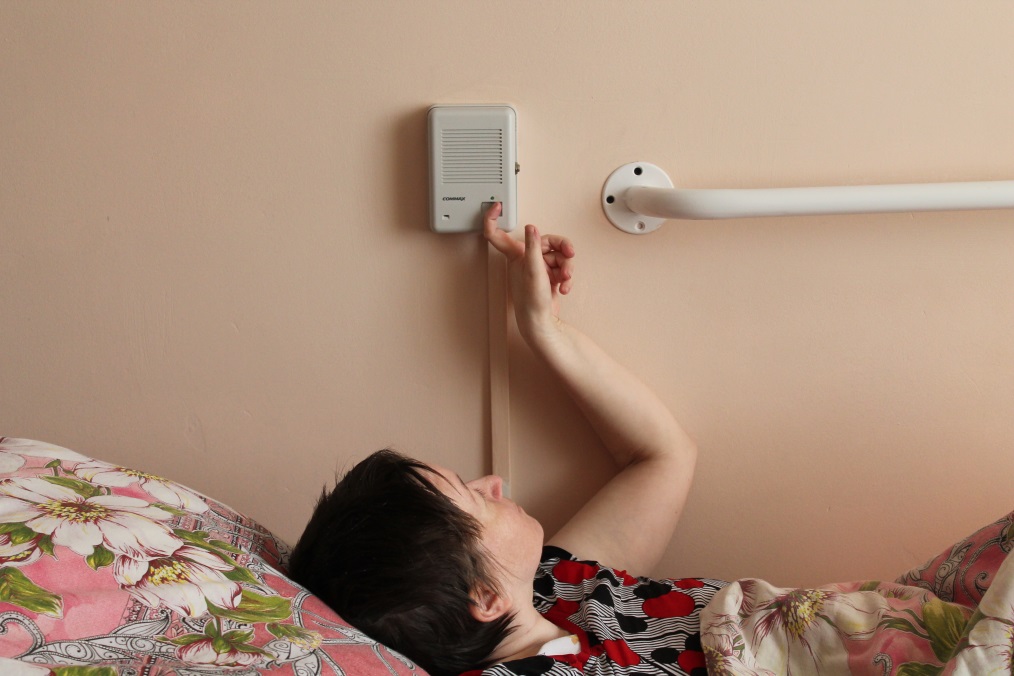 Отделения милосердия оснащены палатной медицинской сигнализацией
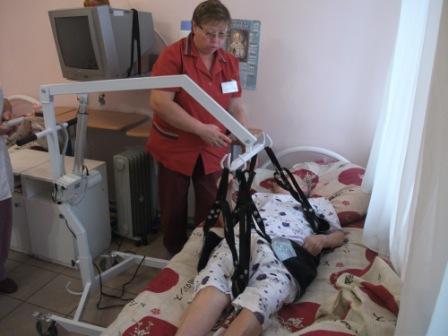 Для удобства ухода за лежачими больными, отделения оснащены современными функциональными кроватями
Физиотерапевтический кабинет и кабинет ЛФК
В пансионате имеется два физиотерапевтических кабинета, оснащенных современной аппаратурой
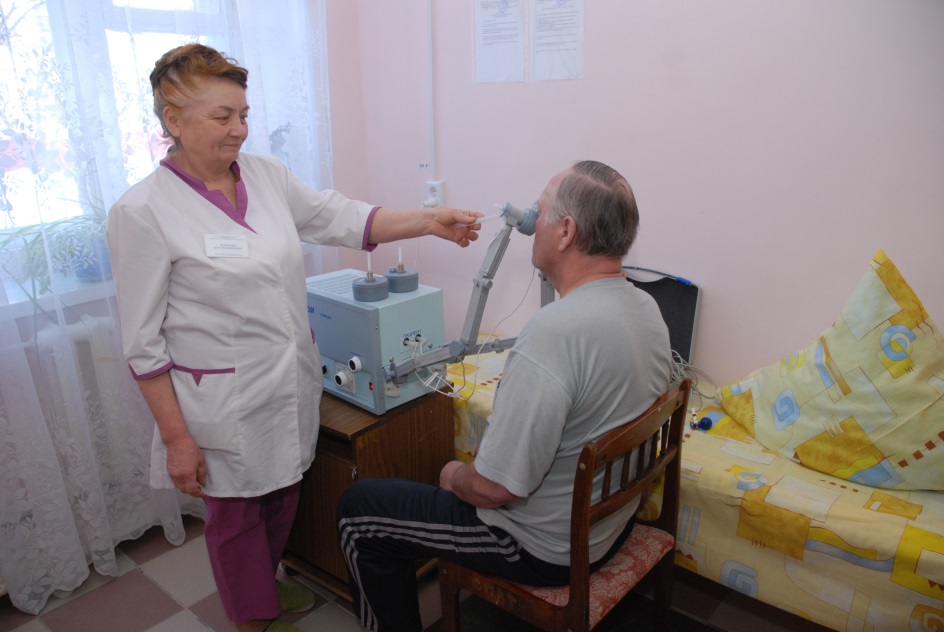 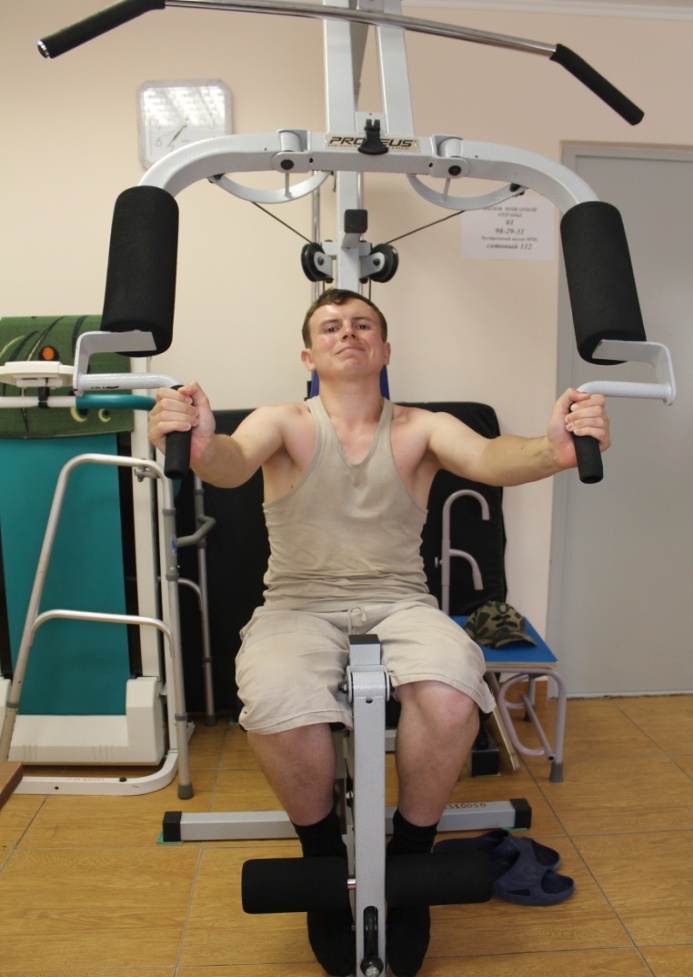 В пансионате функционирует кабинет лечебной физкультуры, оснащенный спортивным инвентарем и тренажерами
Массаж и фитобар
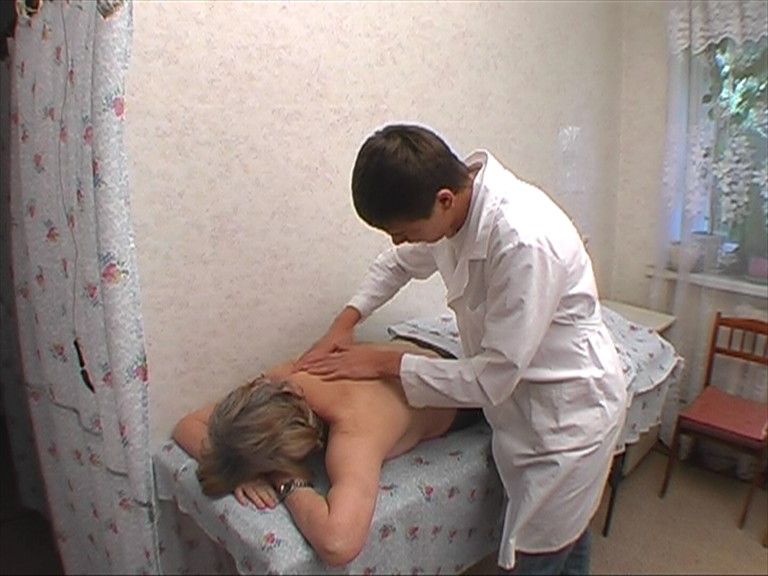 В комплексной терапии больных с различными  заболеваниями используется медицинский массаж
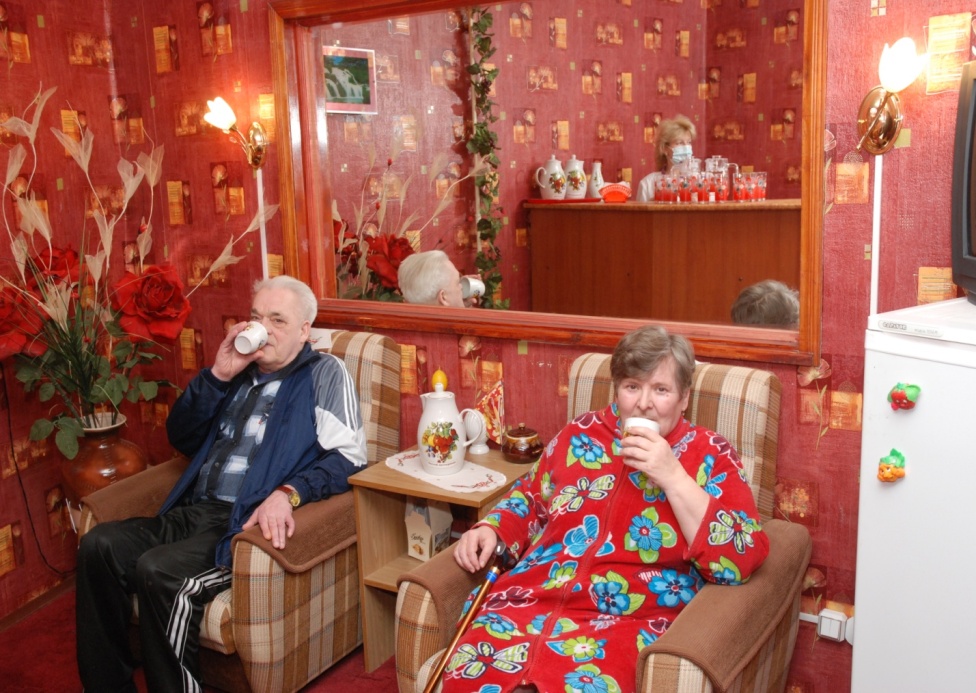 В пансионате работает фитобар. Проживающие проходят курс фитотерапии по назначению врача.
Ароматерапия и кислородные коктейли
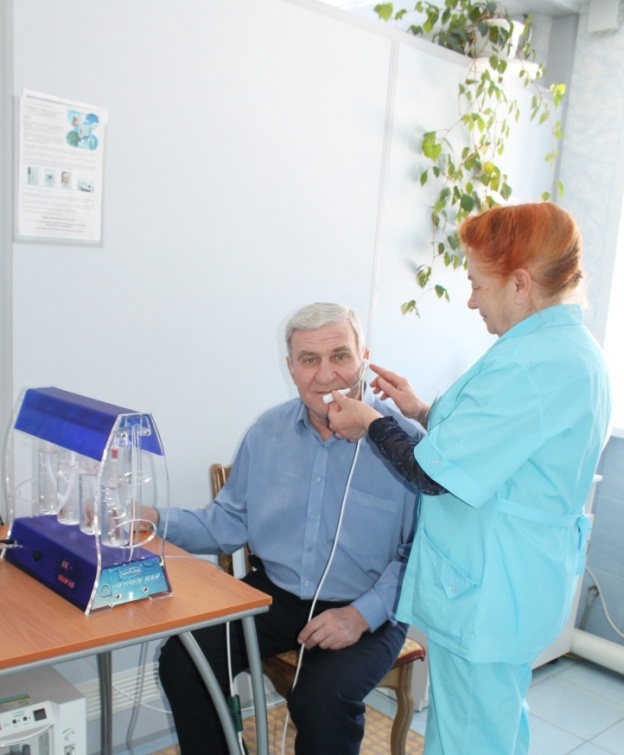 В комплексной терапии получателей социальных услуг пансионата  используются передвижные аромастанции
Для повышения иммунитета, нормализации работы желудочно-кишечного тракта, улучшения состояния людей, страдающих функциональными нарушениями ЦНС используются кислородные коктейли
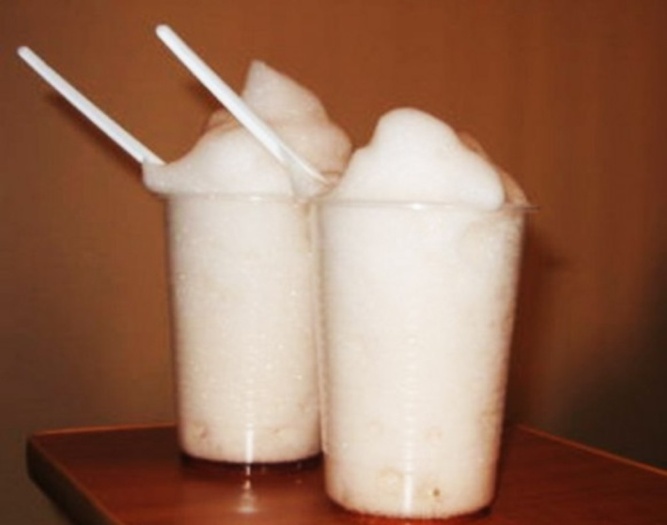 Водолечение
эффективно дополняет медикаментозное лечение -  применяются различные виды ванн и душей (местные вихревые ванны  - ручные и ножные, восходящий душ, жемчужные ванны, подводный гидромассаж). Для каждого вида ванн есть свои показания и противопоказания
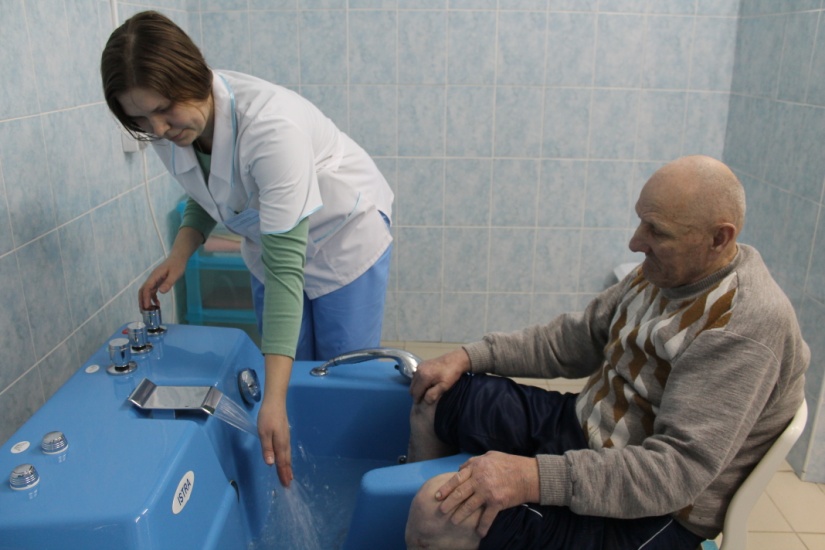 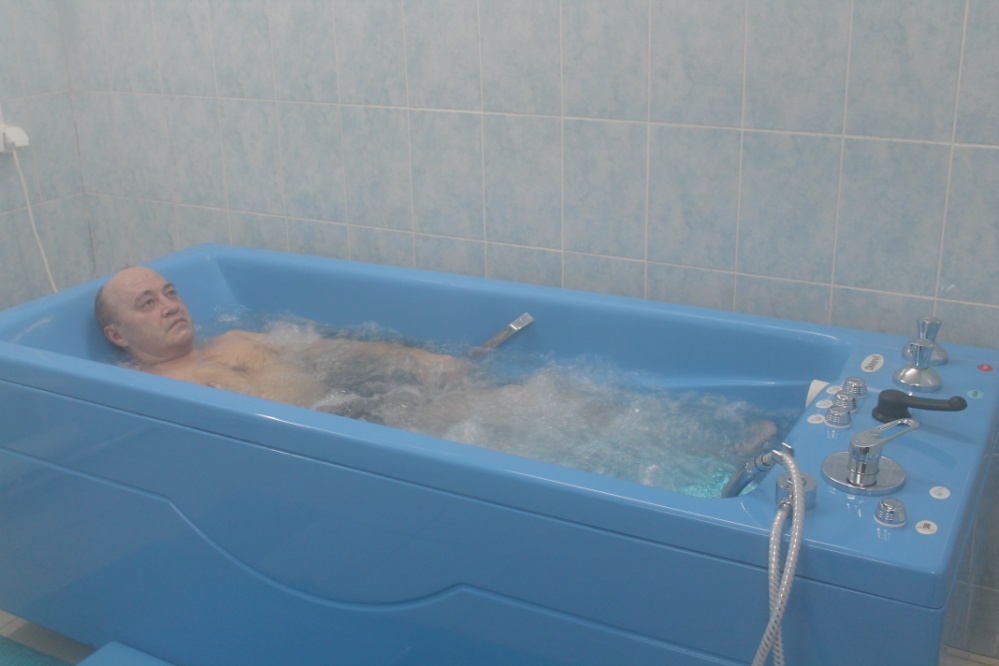 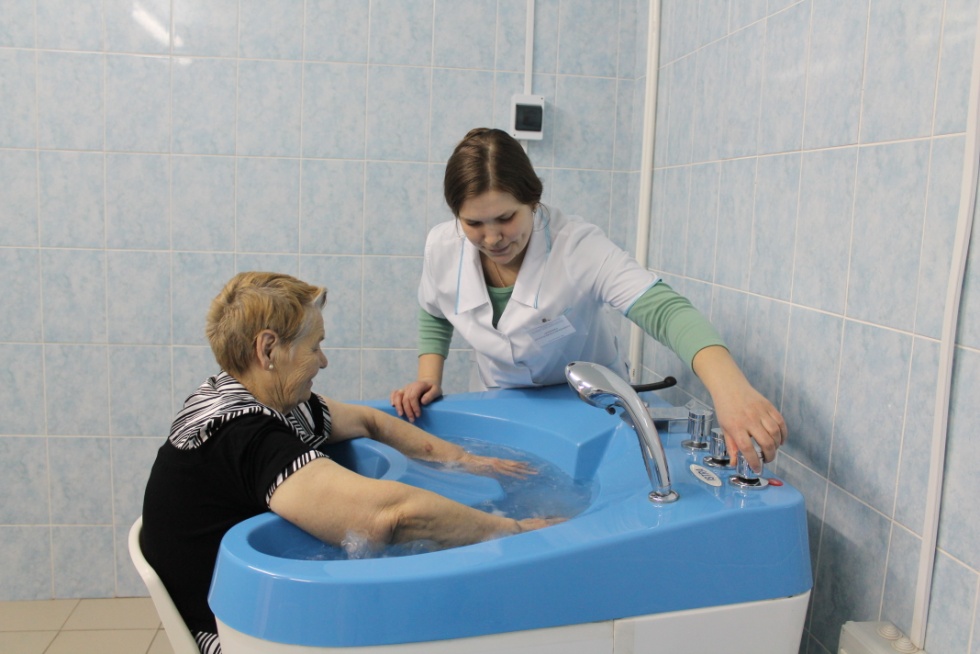 Процедуры проводятся ежедневно по назначению заведующего отделением
Социально-бытовые услуги
Создание безбарьерной среды для людей с ограниченными возможностями здоровья
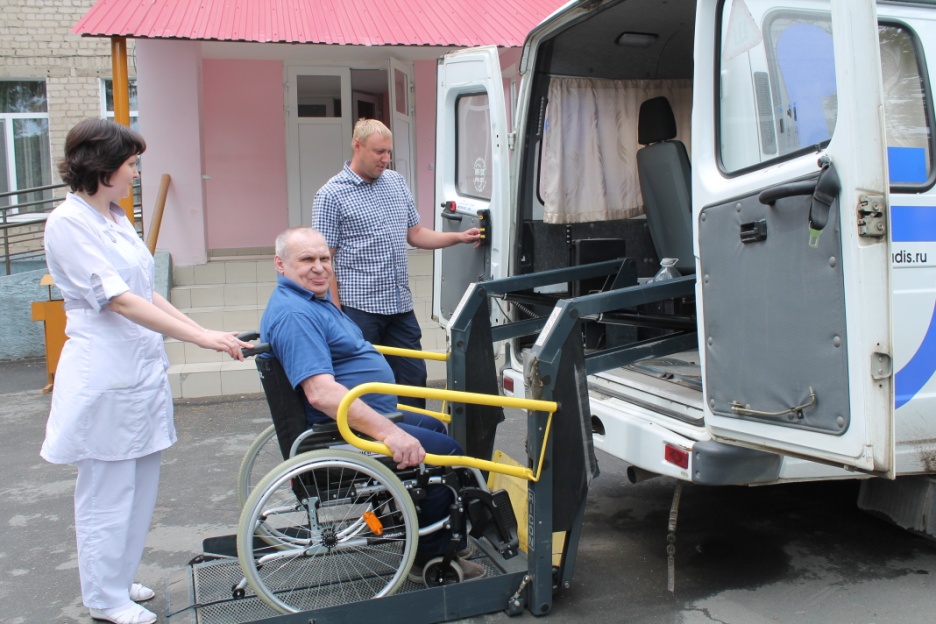 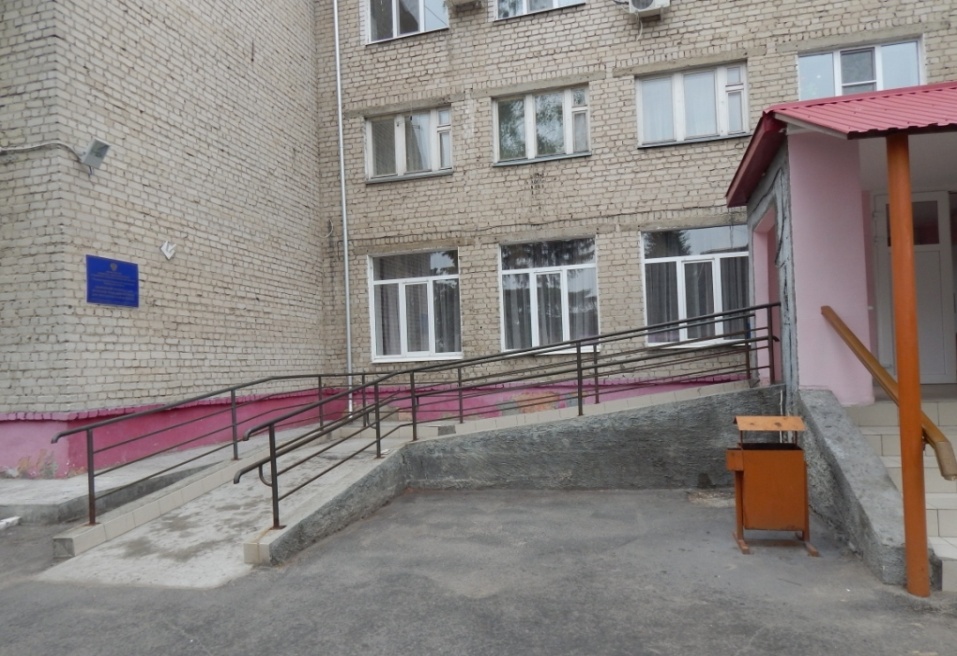 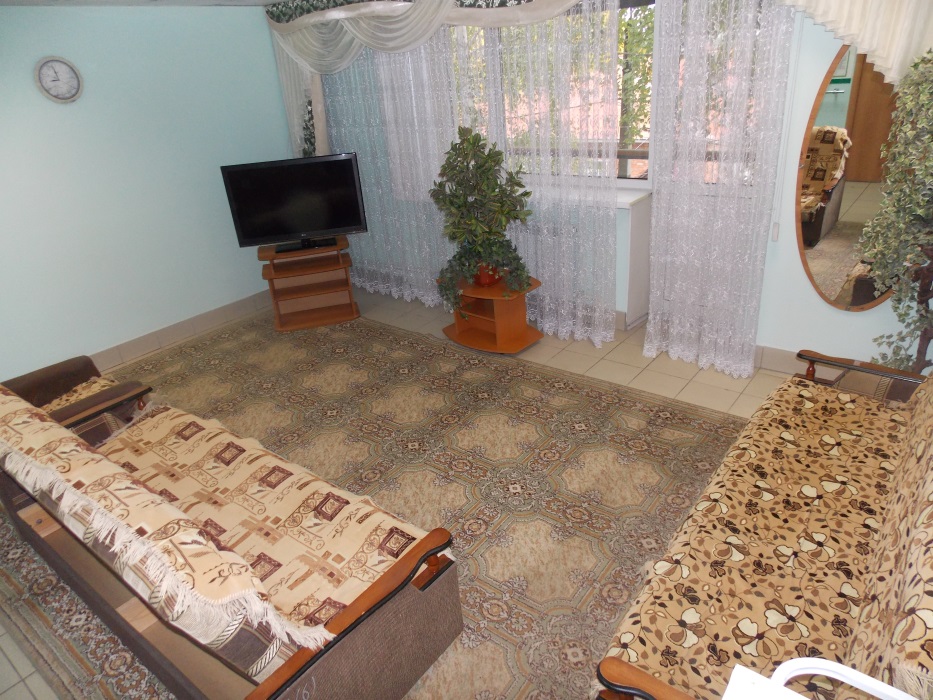 Во всех отделениях пансионата уютные, просторные холлы, в которых воссоздана домашняя обстановка
Питание
В пансионате действует Совет по питанию

Для проживающих организовано 5-разовое сбалансированное питание

Кормление ослабленных осуществляется в бытовых комнатах отделений и на дому
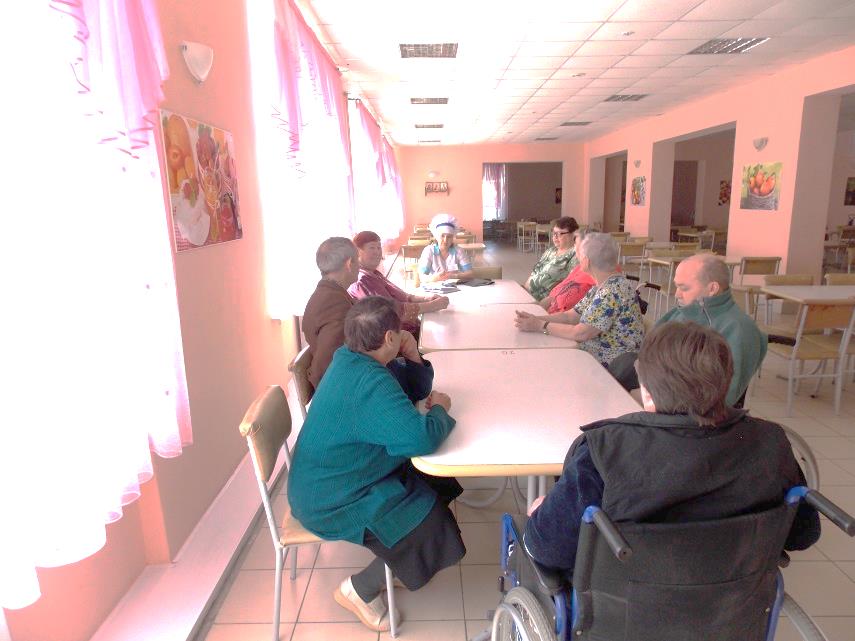 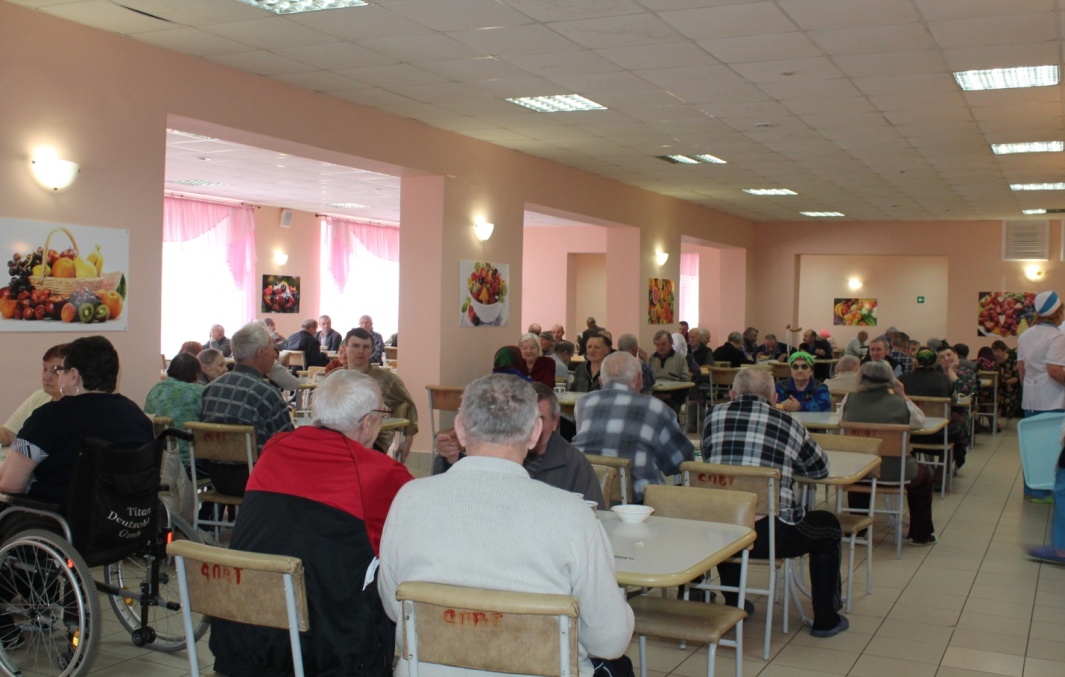 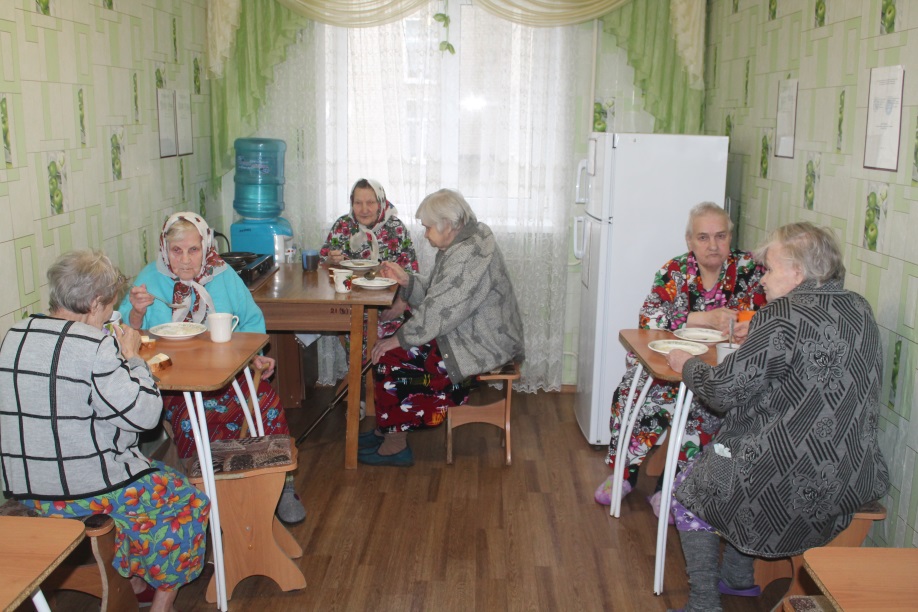 Социально-бытовые услуги
В период проживания в пансионате клиенты обеспечиваются нательным и постельным бельем, сезонной одеждой и обувью, средствами индивидуальной гигиены
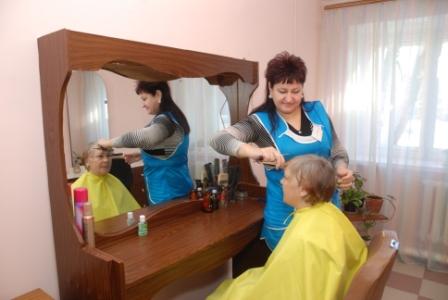 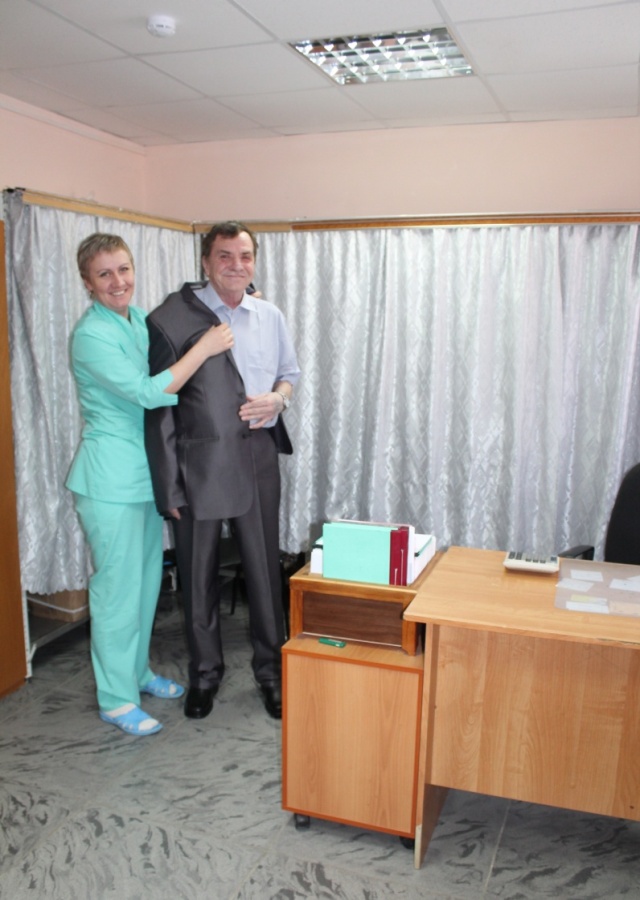 Работает парикмахерская и банно-прачечный комбинат
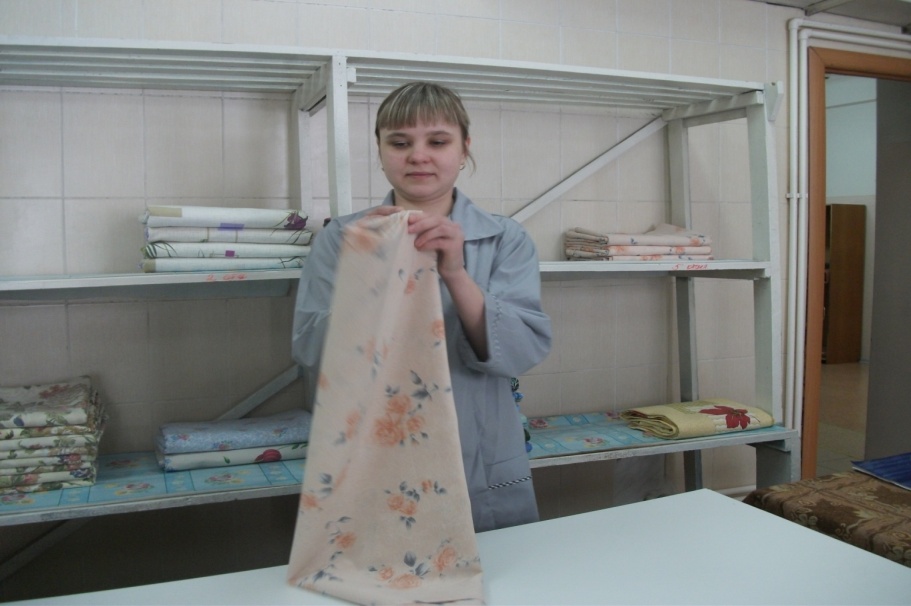 Социально-бытовые услуги
В пансионате открыты и функционируют бытовые комнаты, оснащенные современной безопасной бытовой техникой
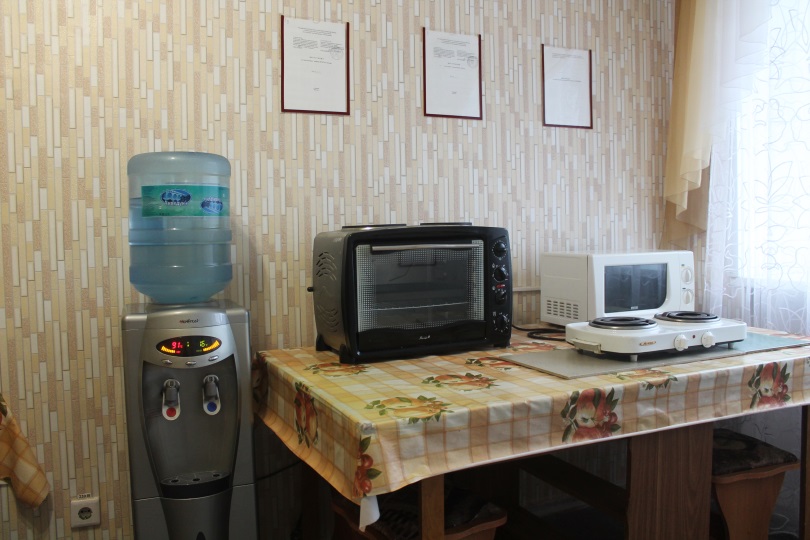 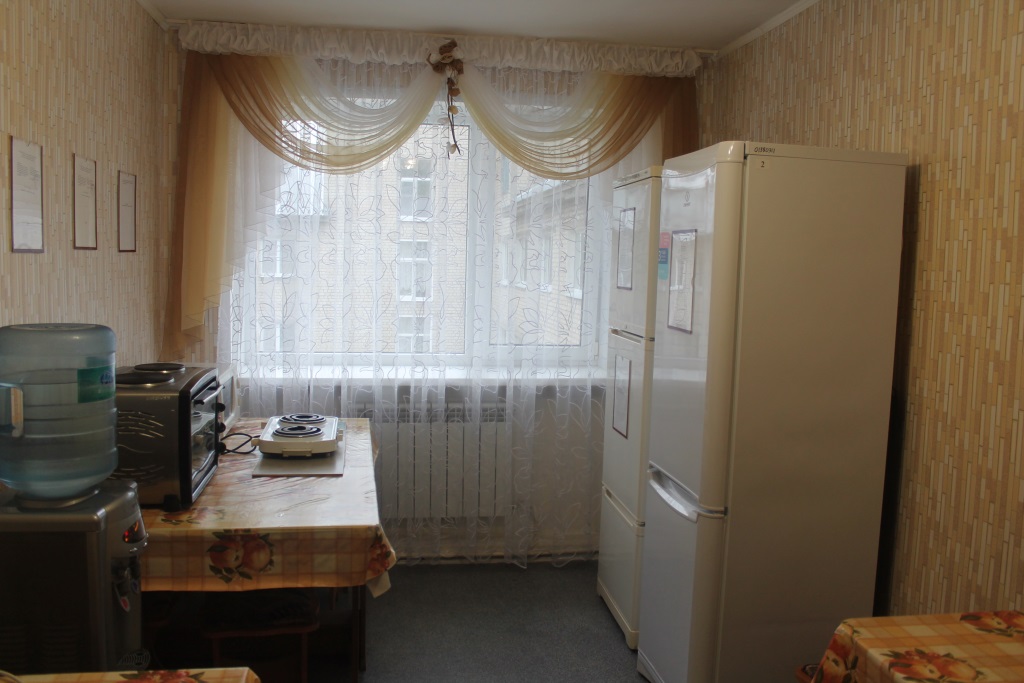 В пансионате созданы условия для проживания семейных пар
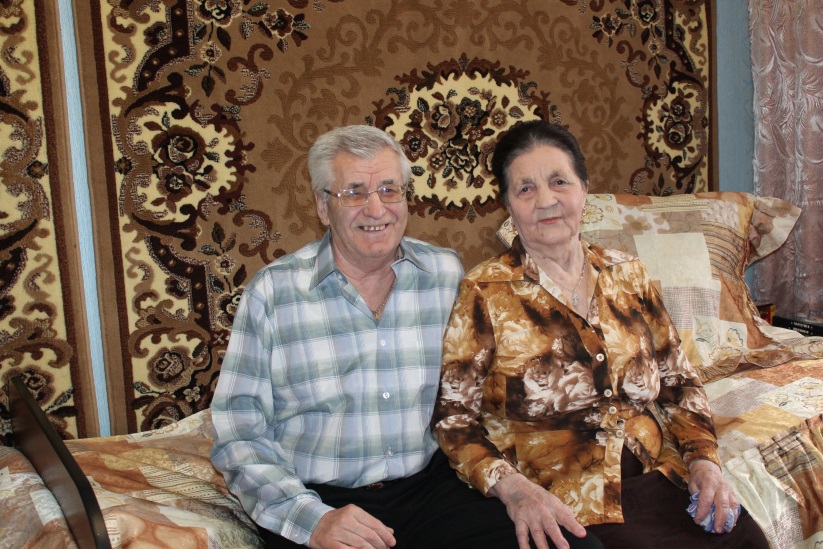 Социально-правовые услуги
В пансионате организована работа по юридическому консультированию

Специалисты оказывают помощь в оформлении документов, в вопросах, связанных с пенсионным обеспечением, юридическую помощь и содействие в получении установленных законодательством льгот и социальных выплат
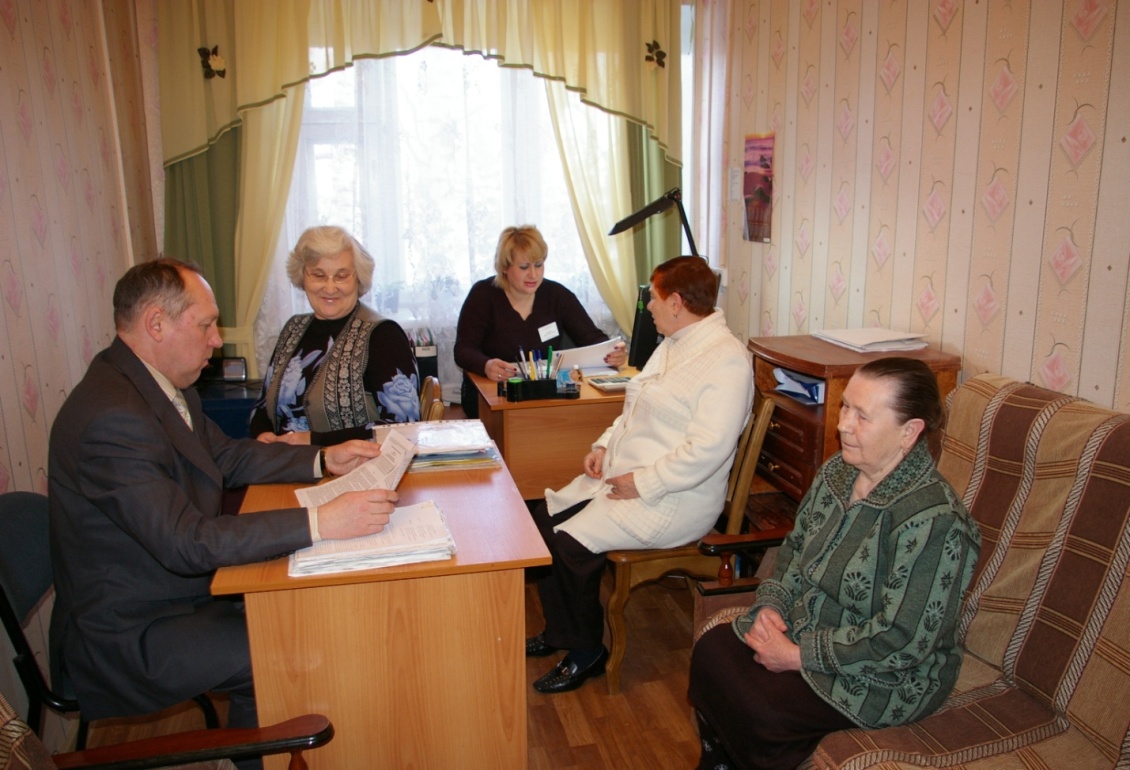 Социально-психологические услуги: психологическая коррекция
Арт-терапия
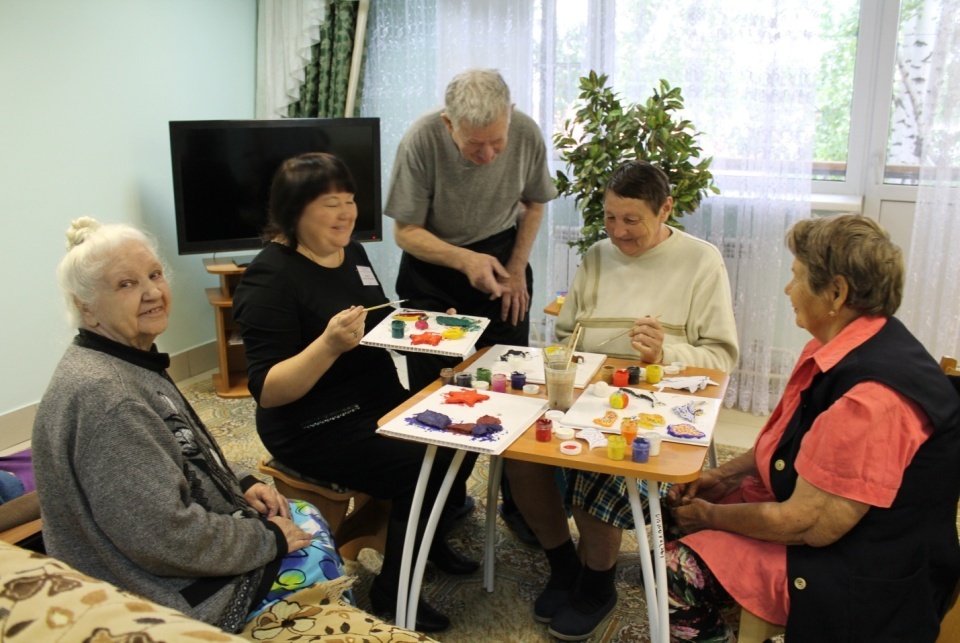 Пескотерапия
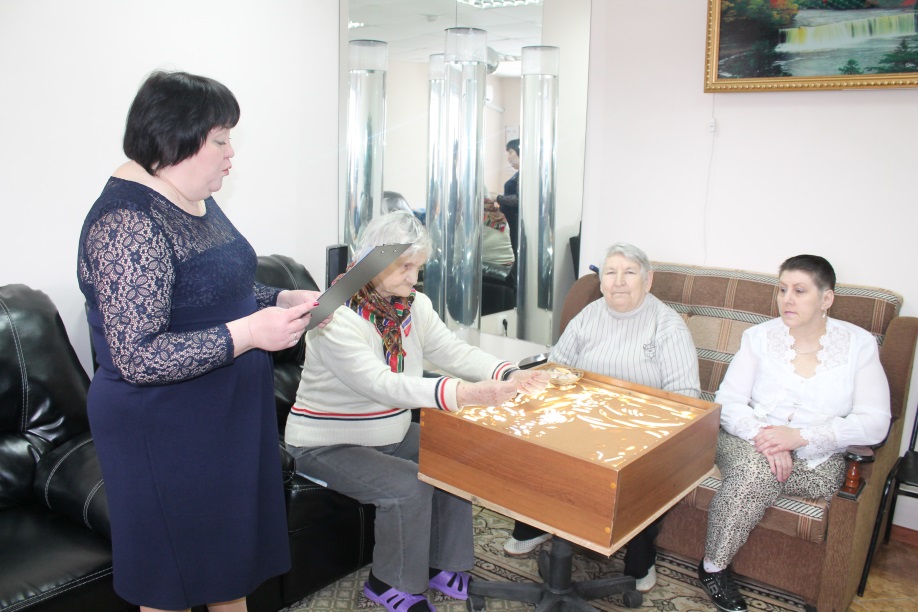 Основная цель - гармонизация развития личности через развитие способности самовыражения и самопознания
Социально-психологические услуги
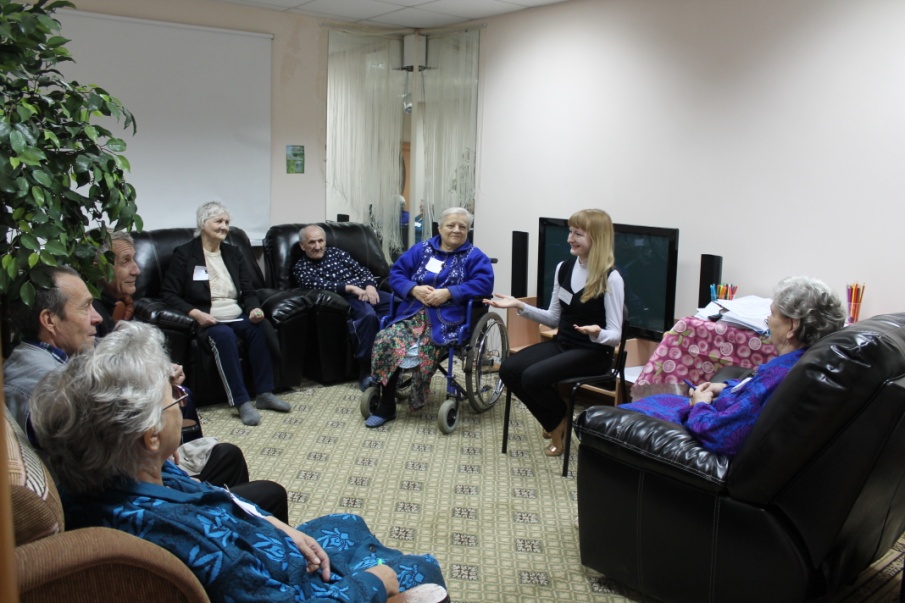 Для расширения круга общения, нормализации эмоционального состояния и улучшения настроения работает клуб общения «Гармония»
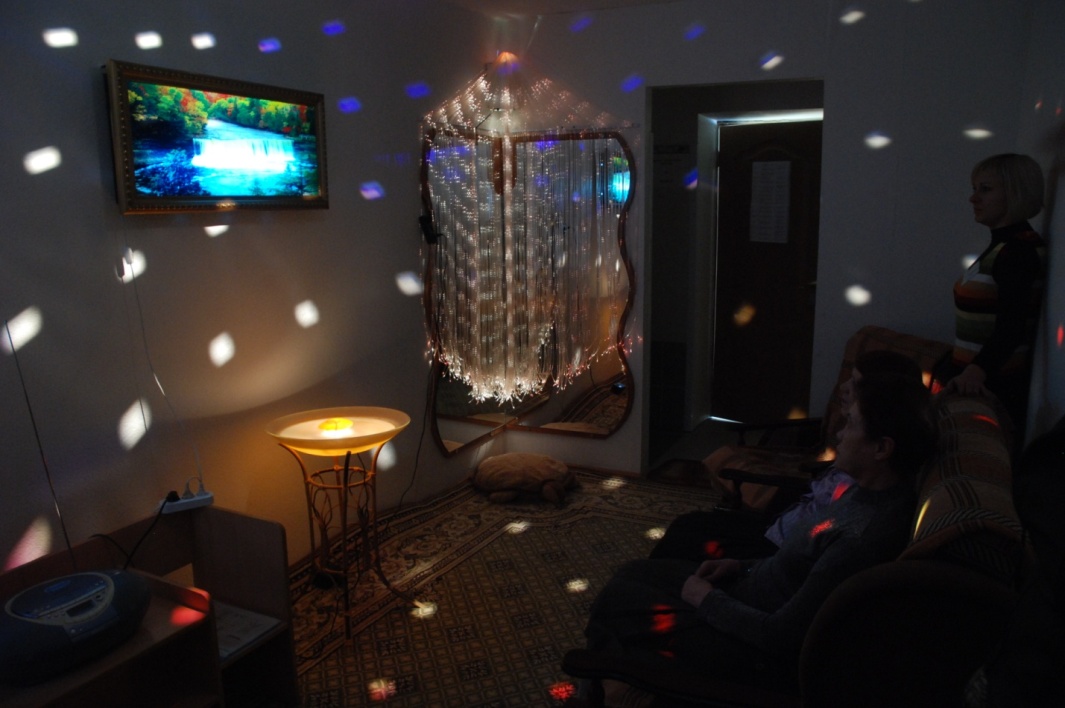 В пансионате функционирует комната эмоциональной разгрузки. Основная цель – снятие психоэмоционального напряжения, редаксация и активизация психической деятельности клиентов
Социально-педагогические услуги
Кружок «Позитив»
Кружок «Рукодельница»
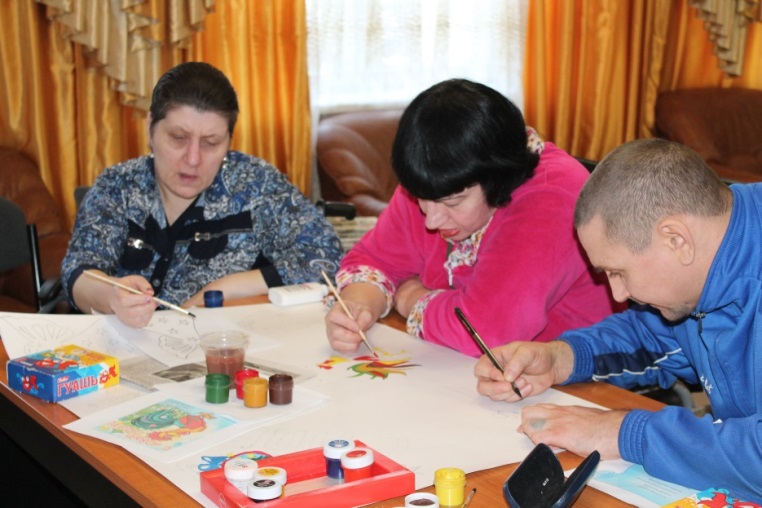 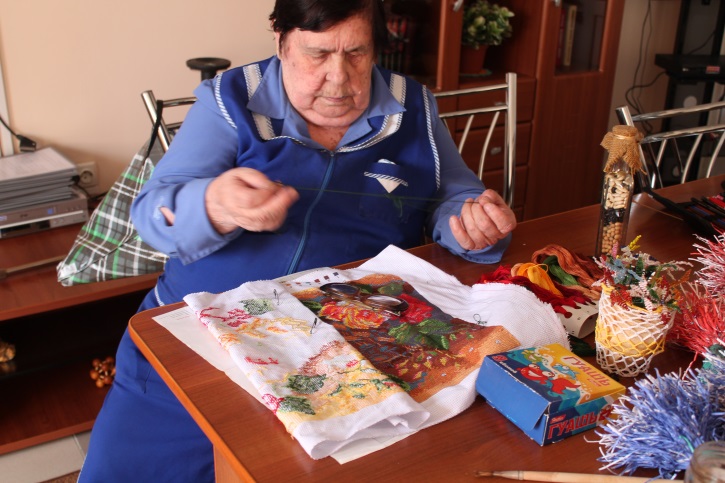 Клуб 
«Преодоление»
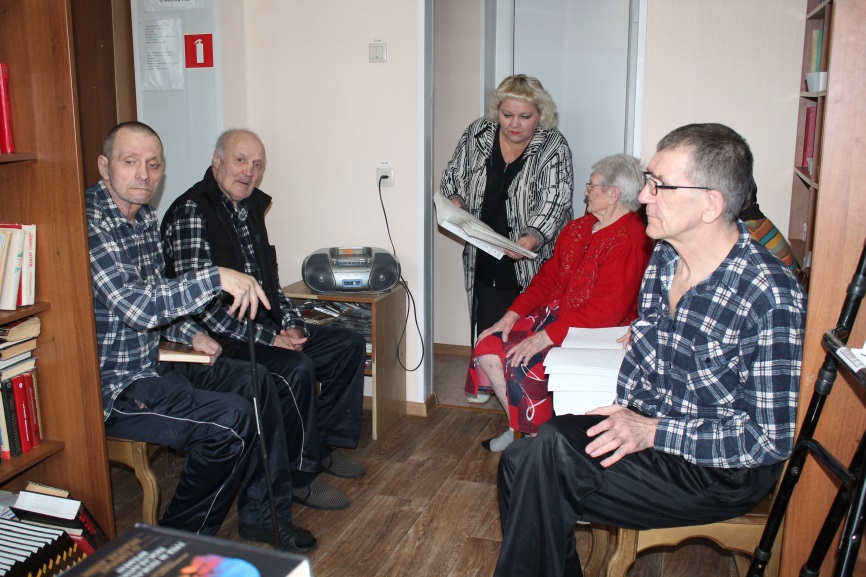 Кружок 
«Волшебная бумага»
Кружок «Орхидея»
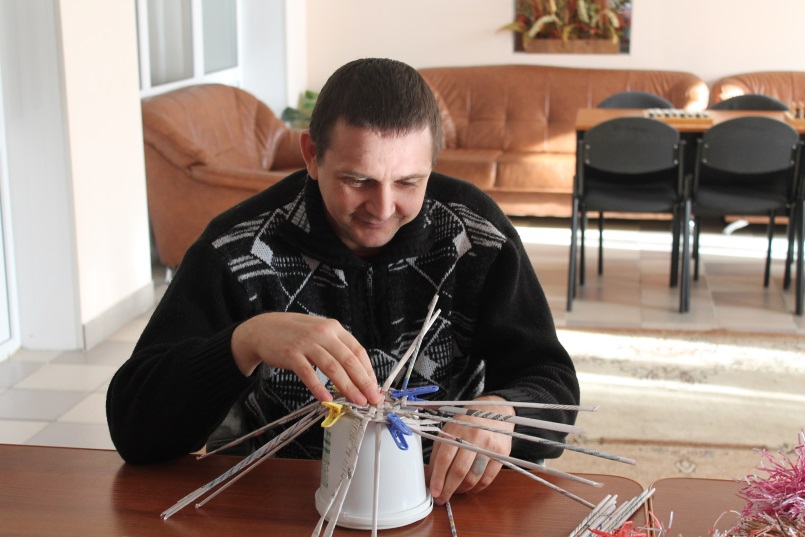 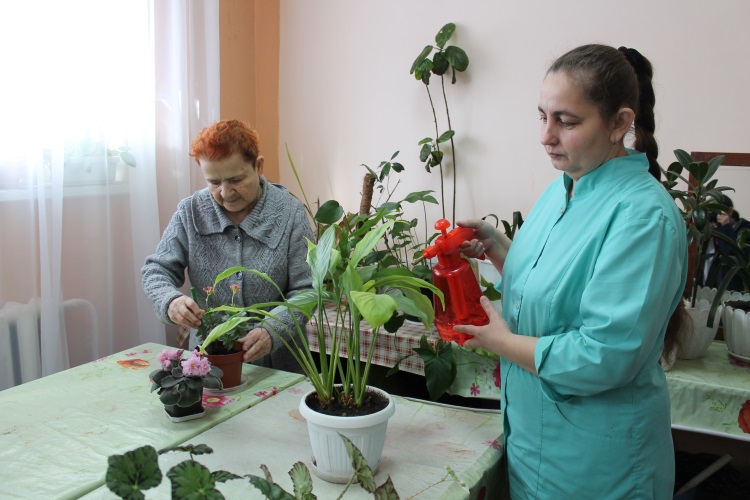 Социально-педагогические услуги
Вокальный ансамбль «Ладушка»
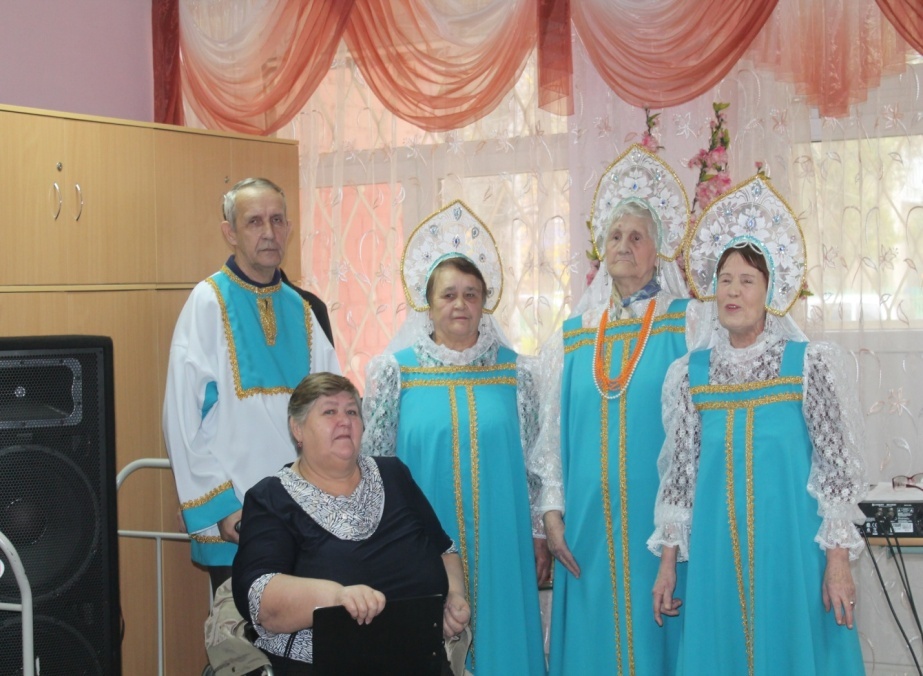 Студия эстрадного вокала
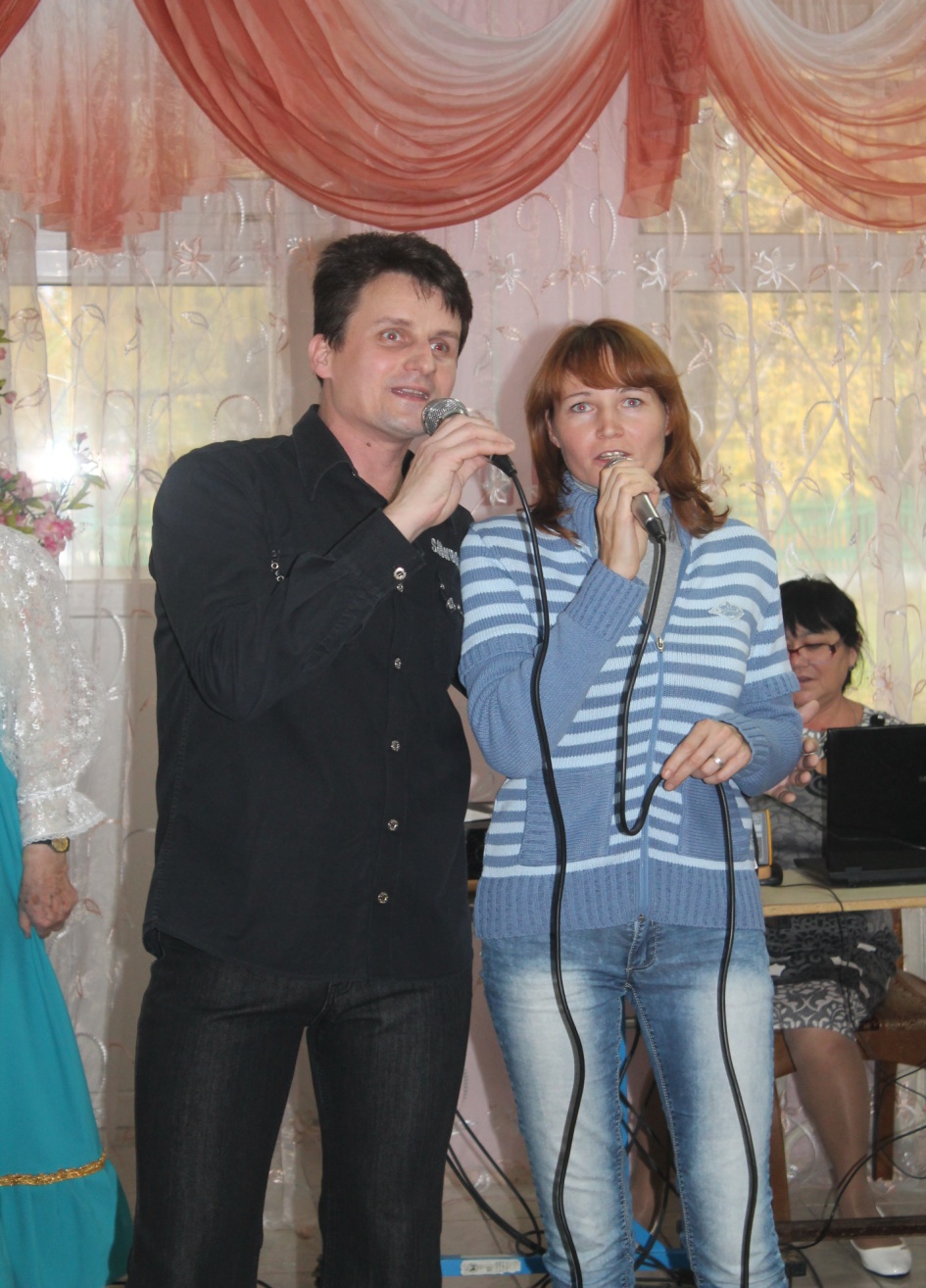 Социально-педагогические услуги
Организация мероприятий для проживающих
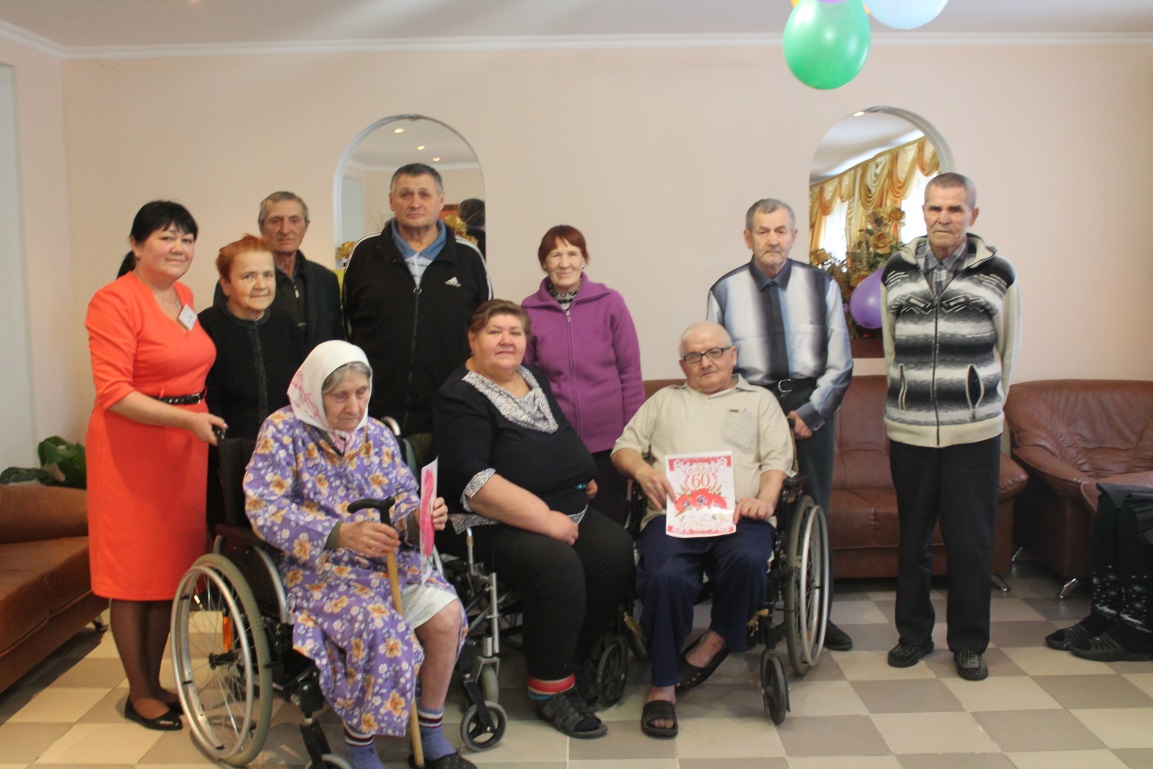 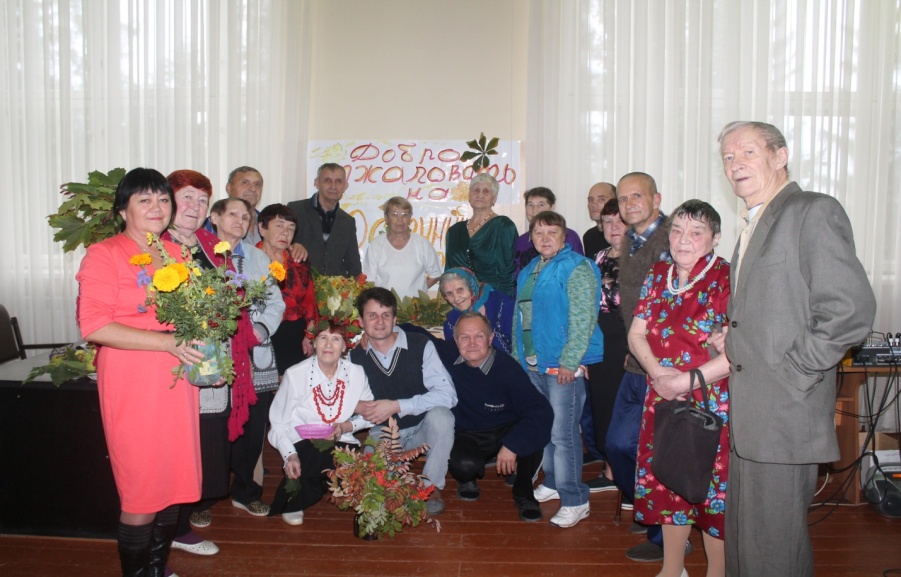 День именинника
Осенний бал
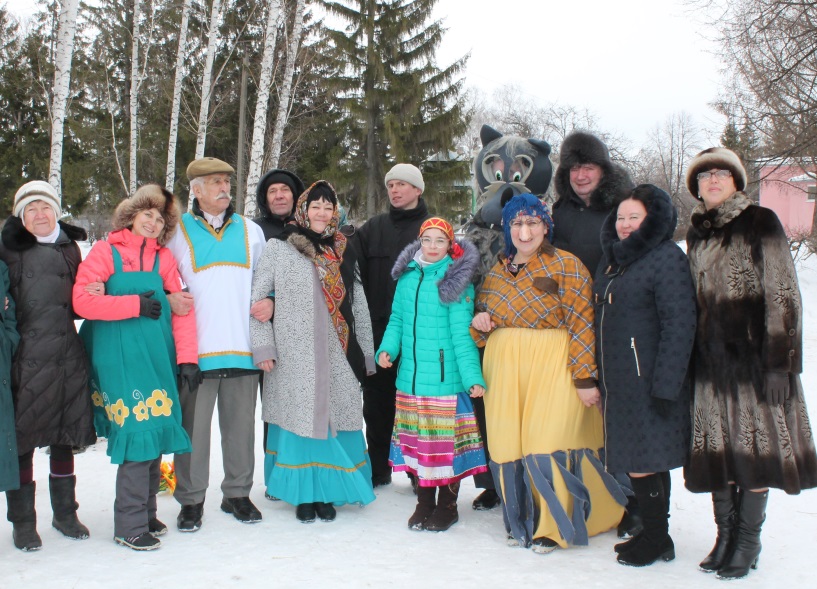 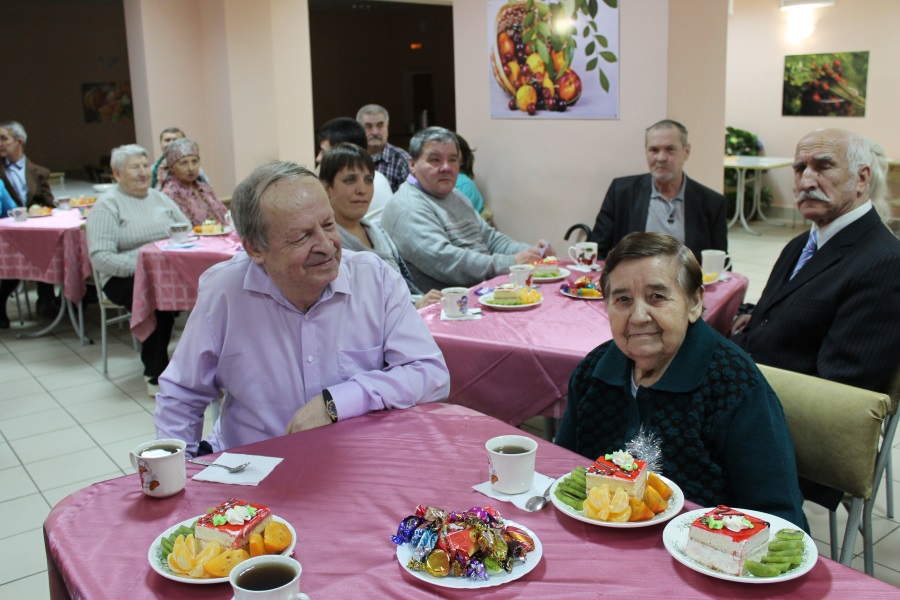 Масленица
Новый год 2017
Социально-педагогические услуги
Частые гости в пансионате - воспитаники детских садов, учащиеся школ, студенты, коллективы художественной самодеятельности города и области
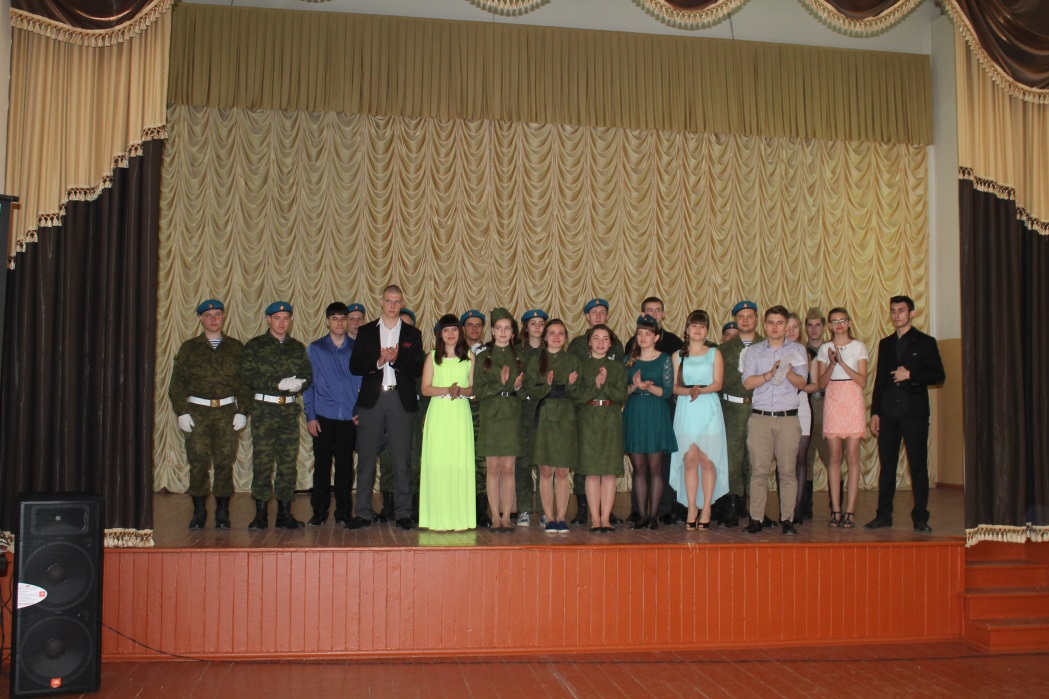 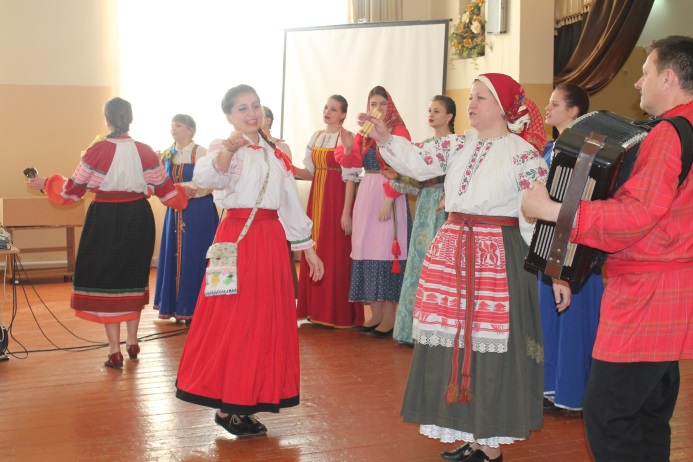 Политехнический колледж
Колледж искусств
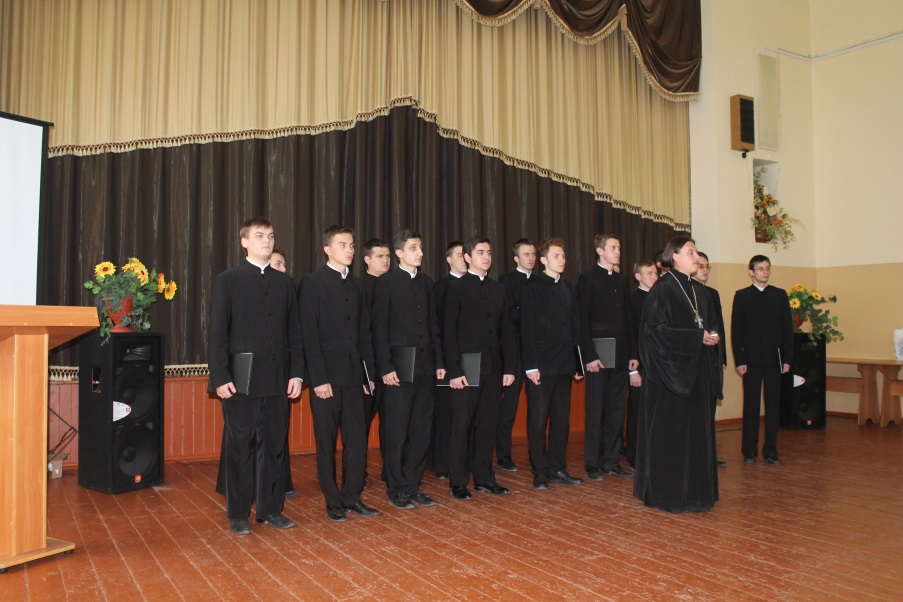 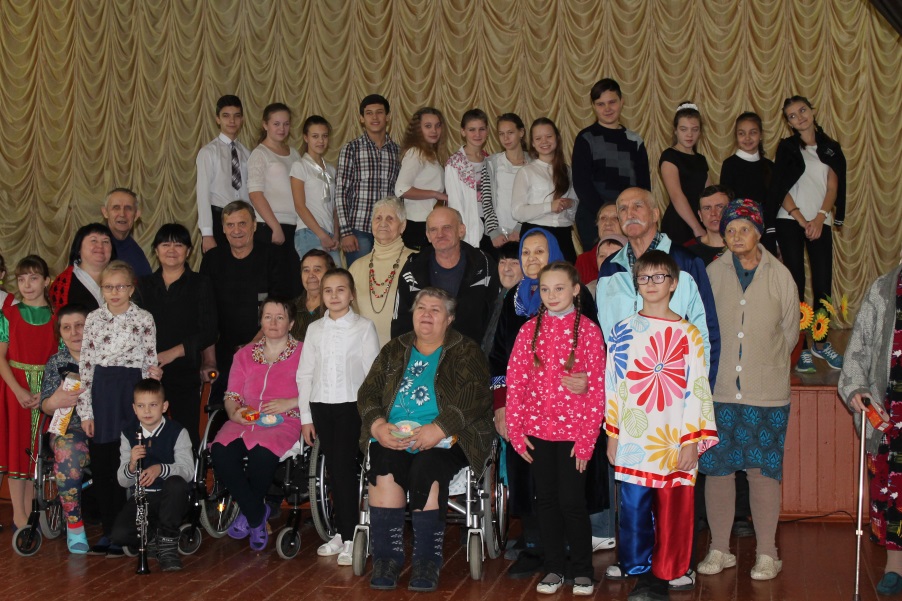 Самарская духовная семинария
ГБОУ ООШ №27
Социально-педагогические услуги
Турниры по шашкам и шахматам
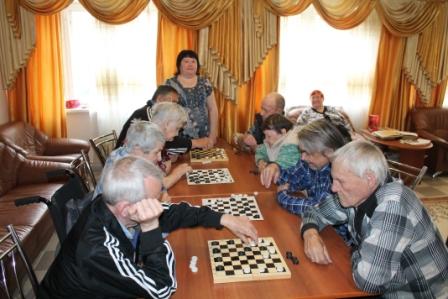 Молельная комната
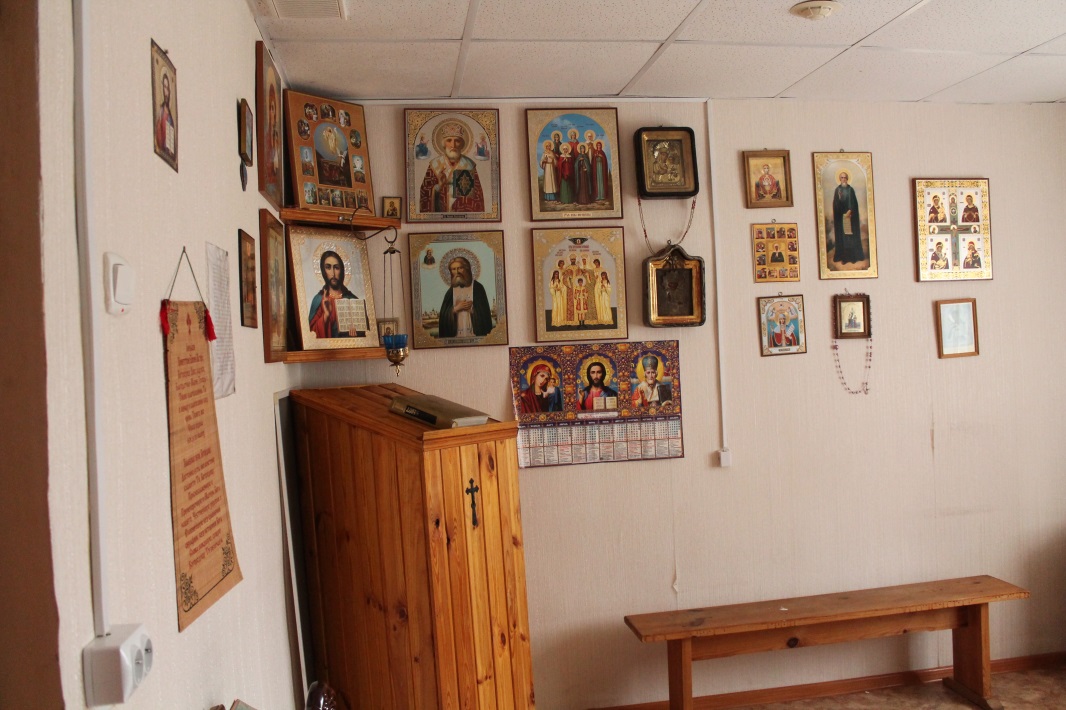 Социально-педагогические услуги
Особое внимание уделяется работе с ветеранами и инвалидами 
Великой Отечественной войны
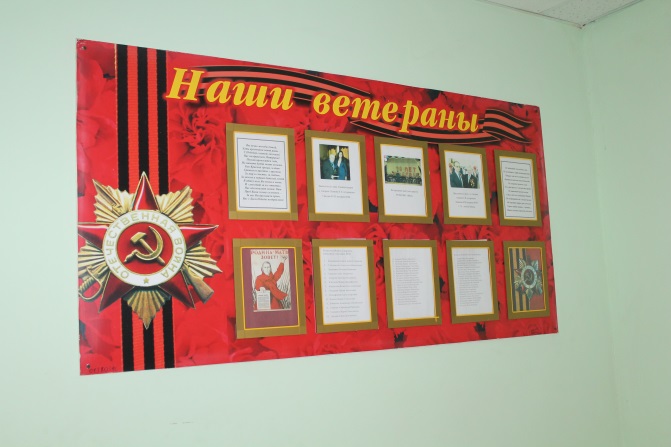 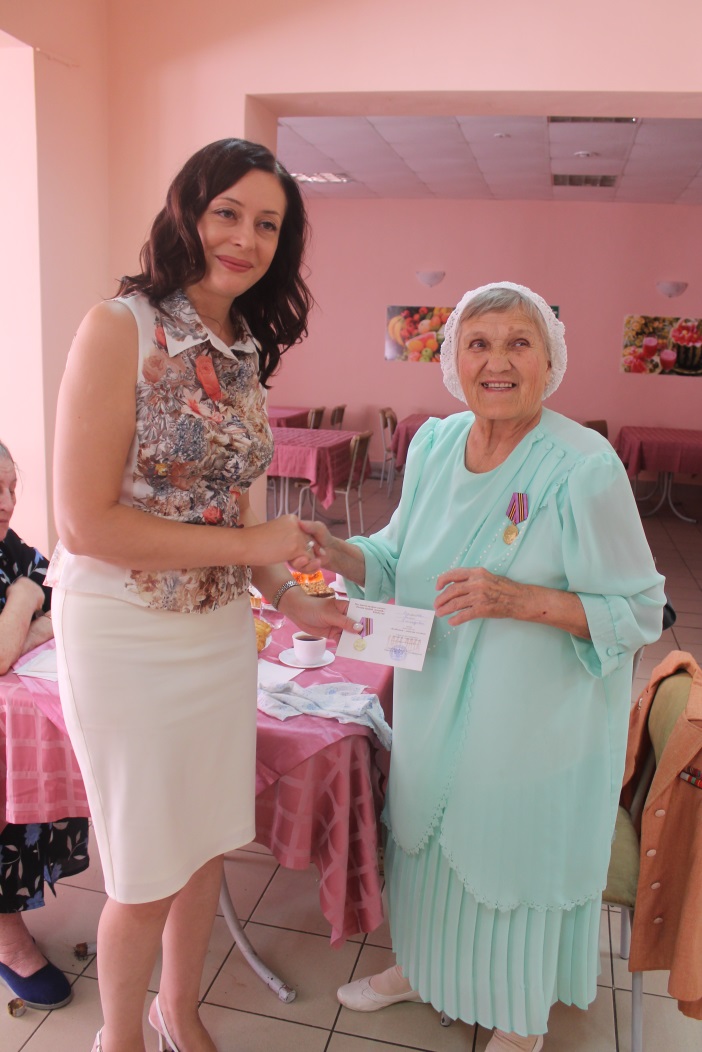 На территории пансионата располагаются  альпийская горка,
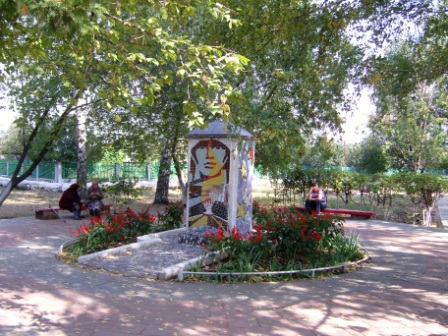 Благодарственные письма проживающих
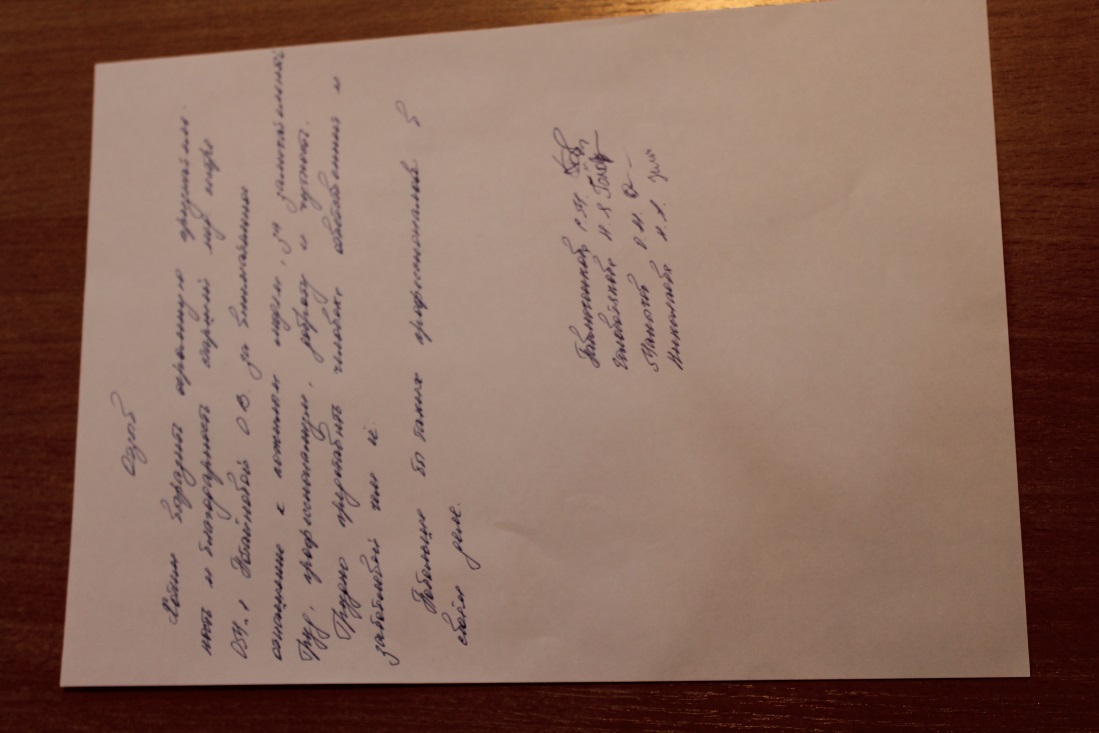 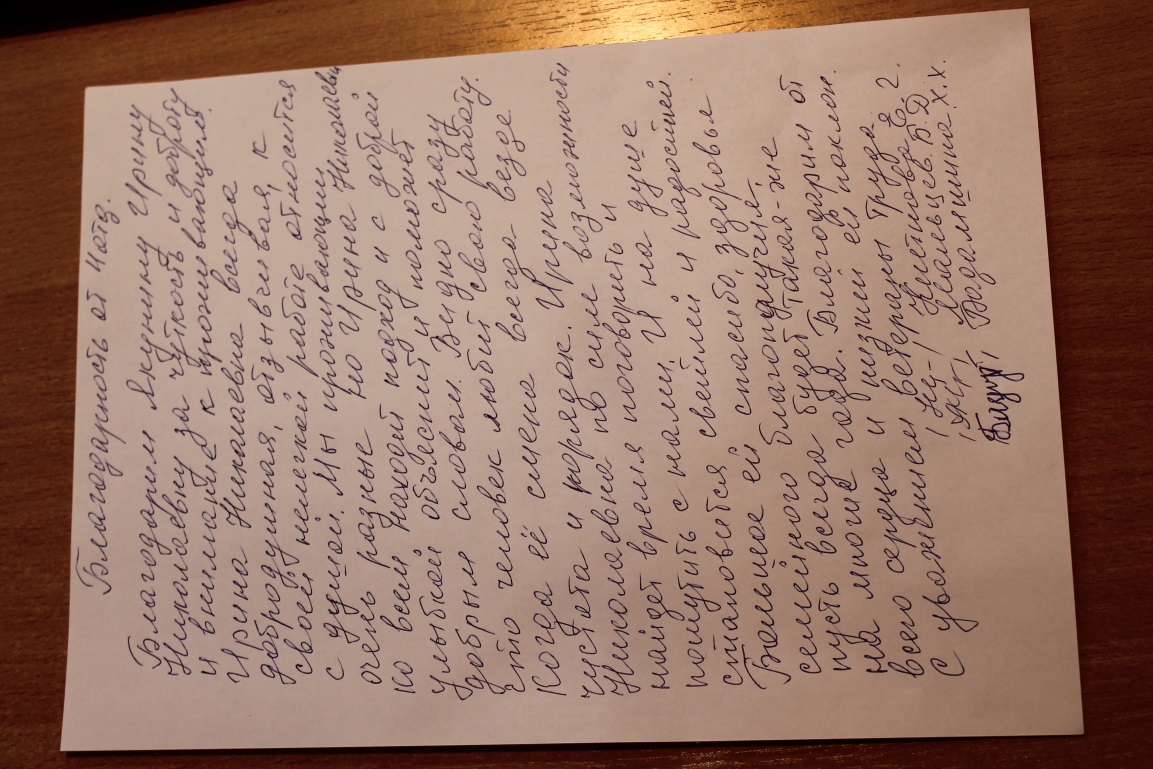 Благодарю за внимание!